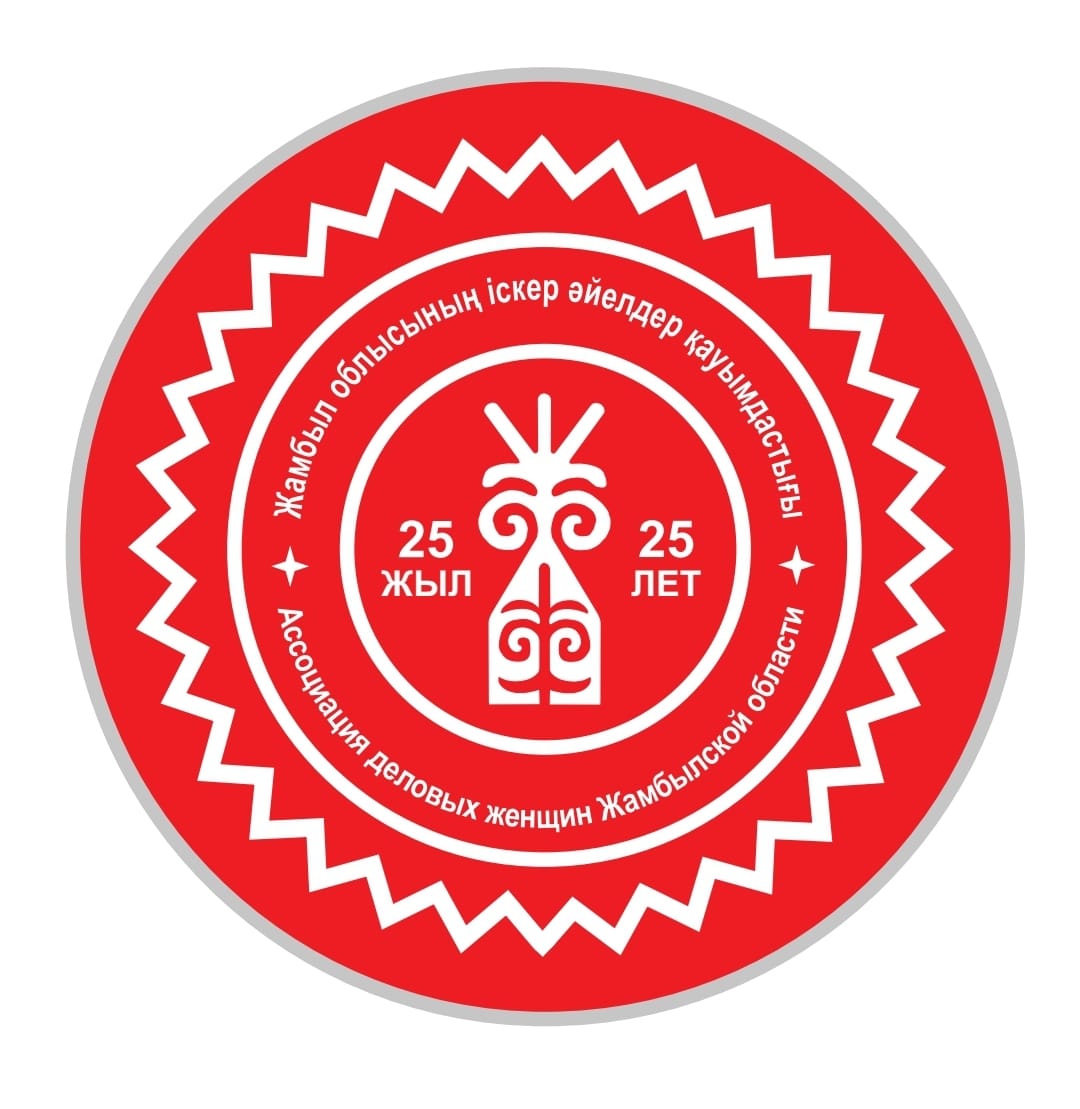 АССОЦИАЦИЯ ДЕЛОВЫХ ЖЕНЩИН ЖАМБЫЛСКОЙ ОБЛАСТИ (Отчет по итогам 2 полугодия 2022 года)
Собраться вместе – начало, работать вместе – успех, развиваться вместе – прогресс!
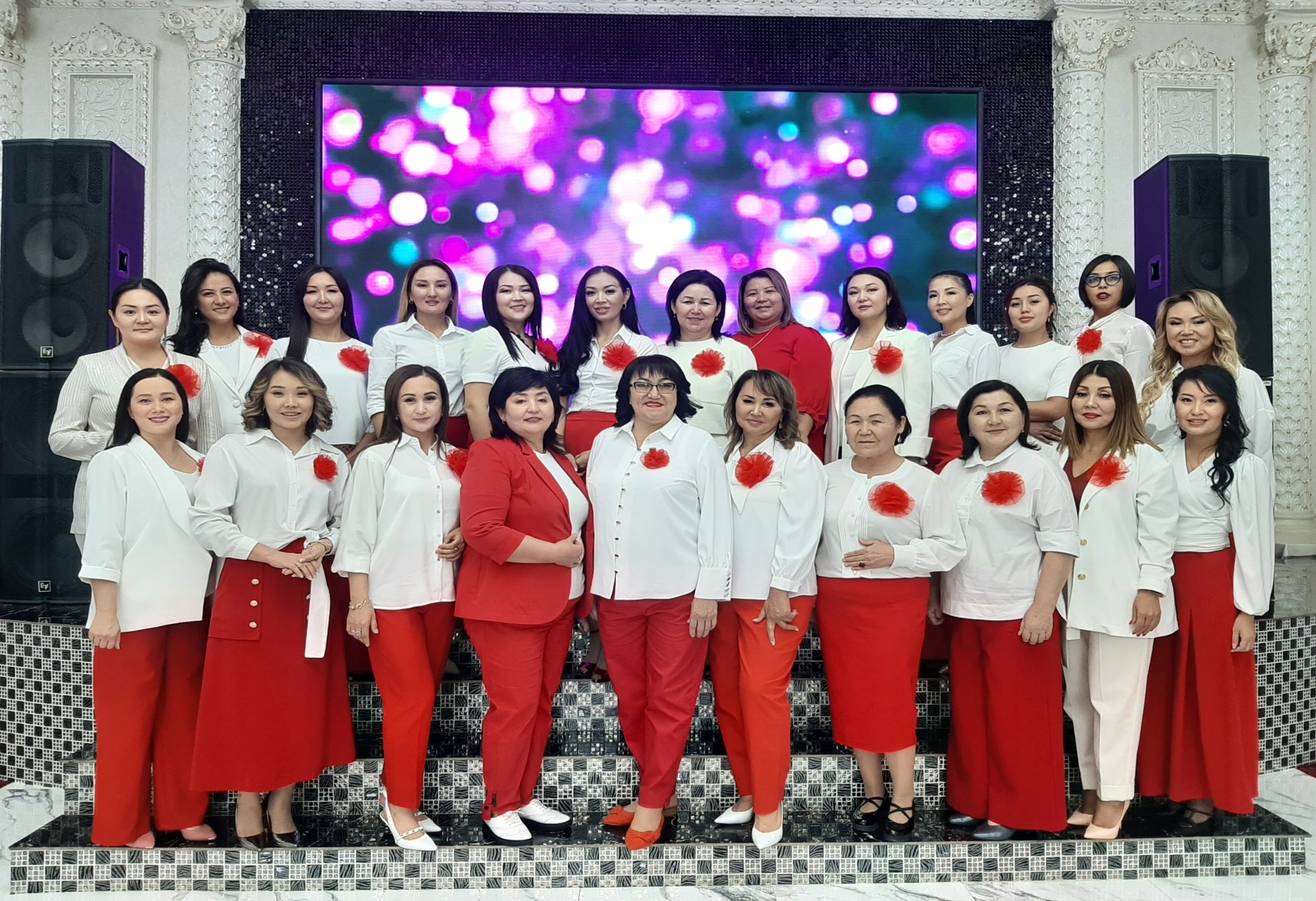 Заседания правления Ассоциации
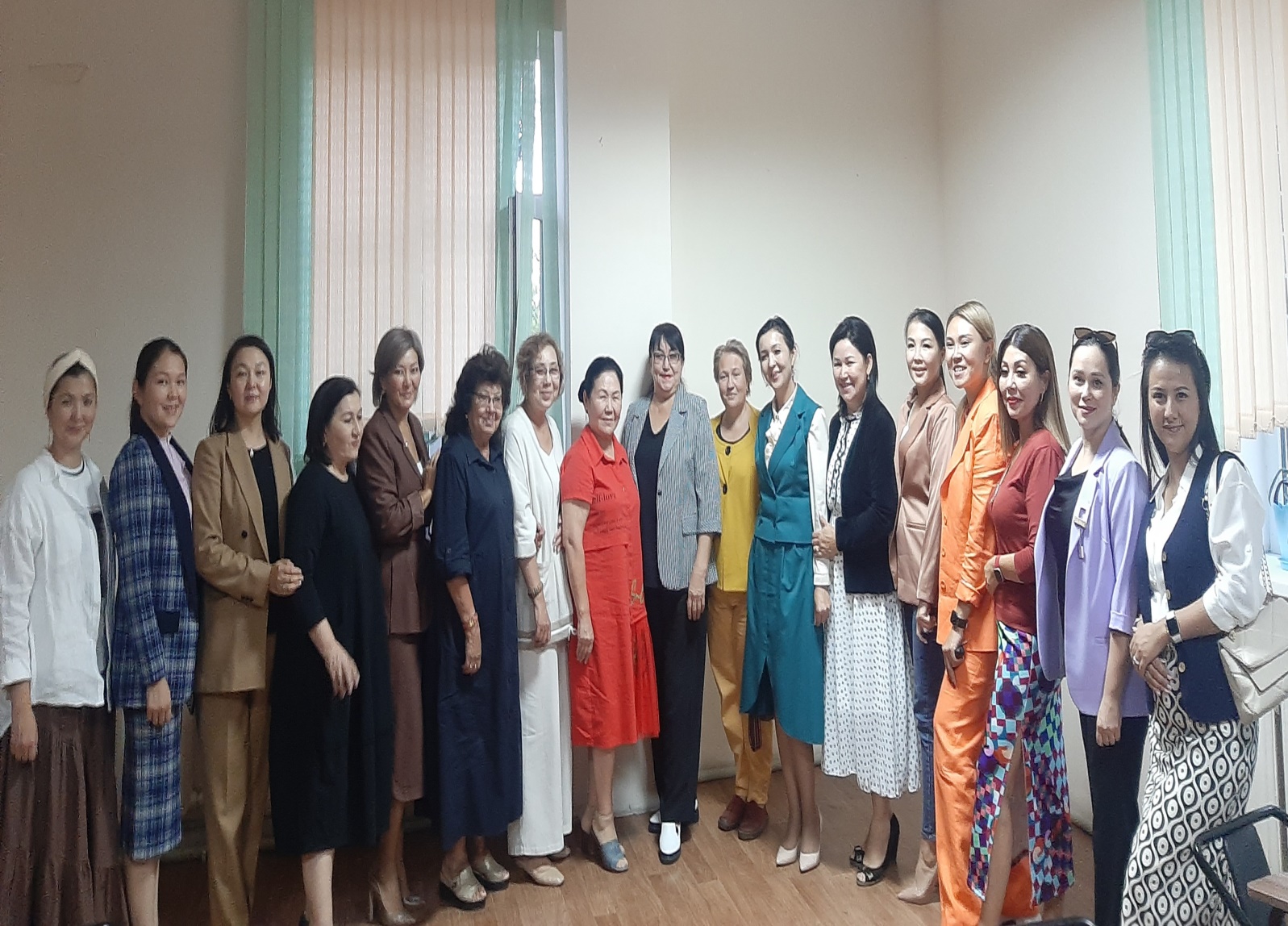 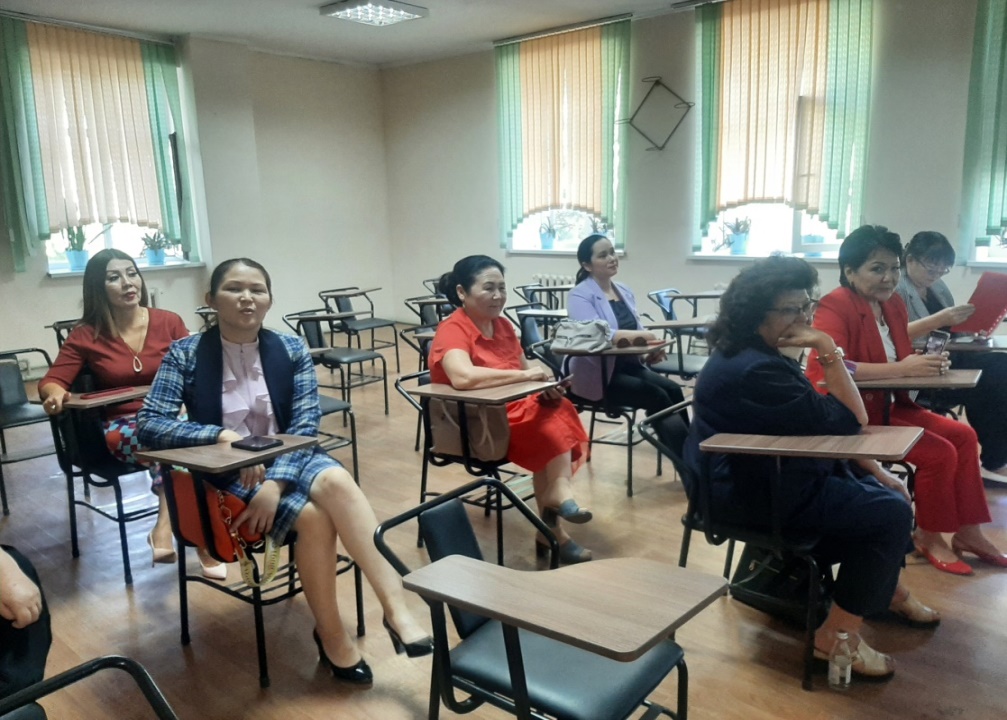 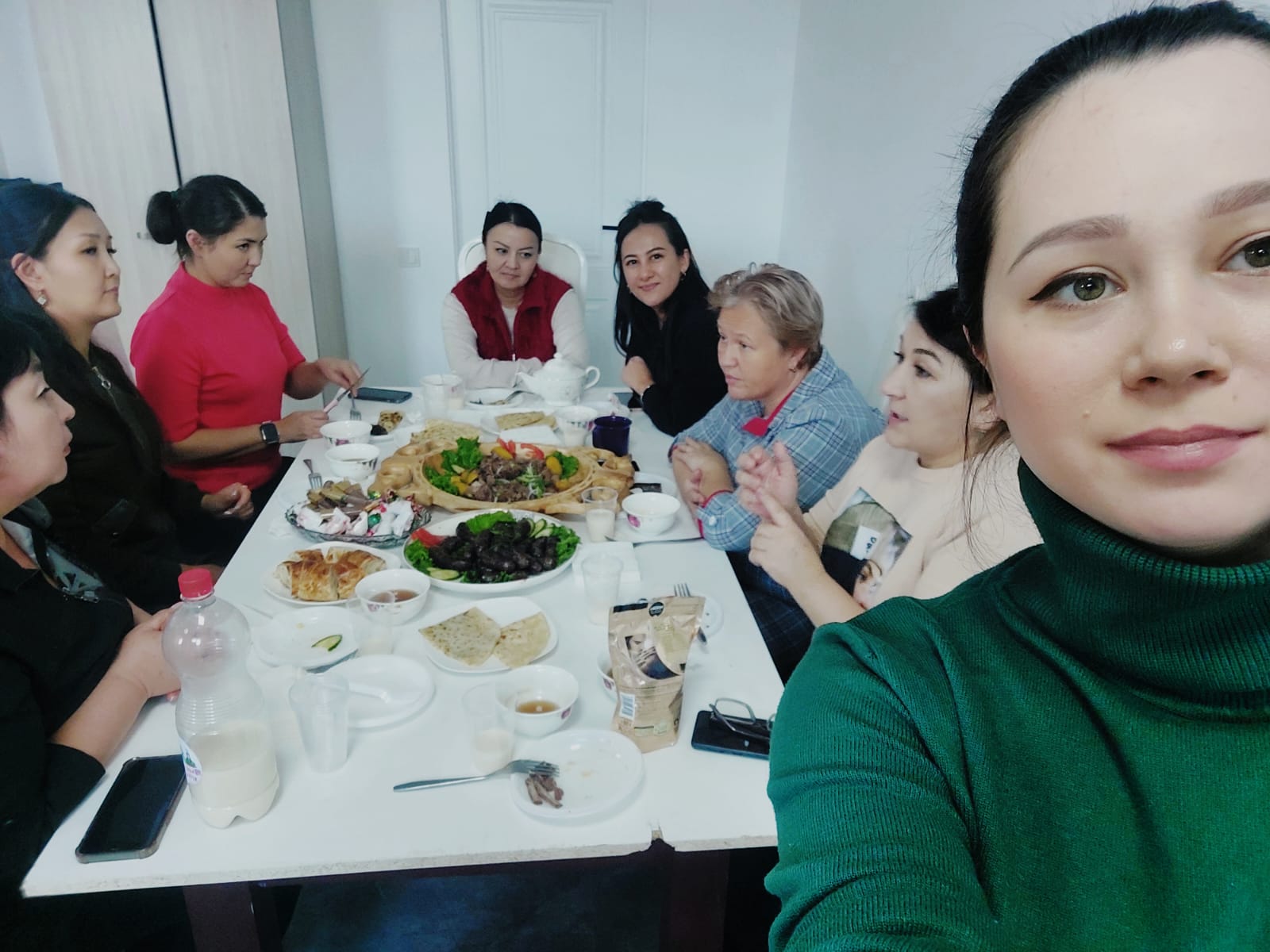 ВСТРЕЧА  АССОЦИАЦИИ с заместителем акима Жамбылской области Е.Уйсимбаевым 28.09.2022 г
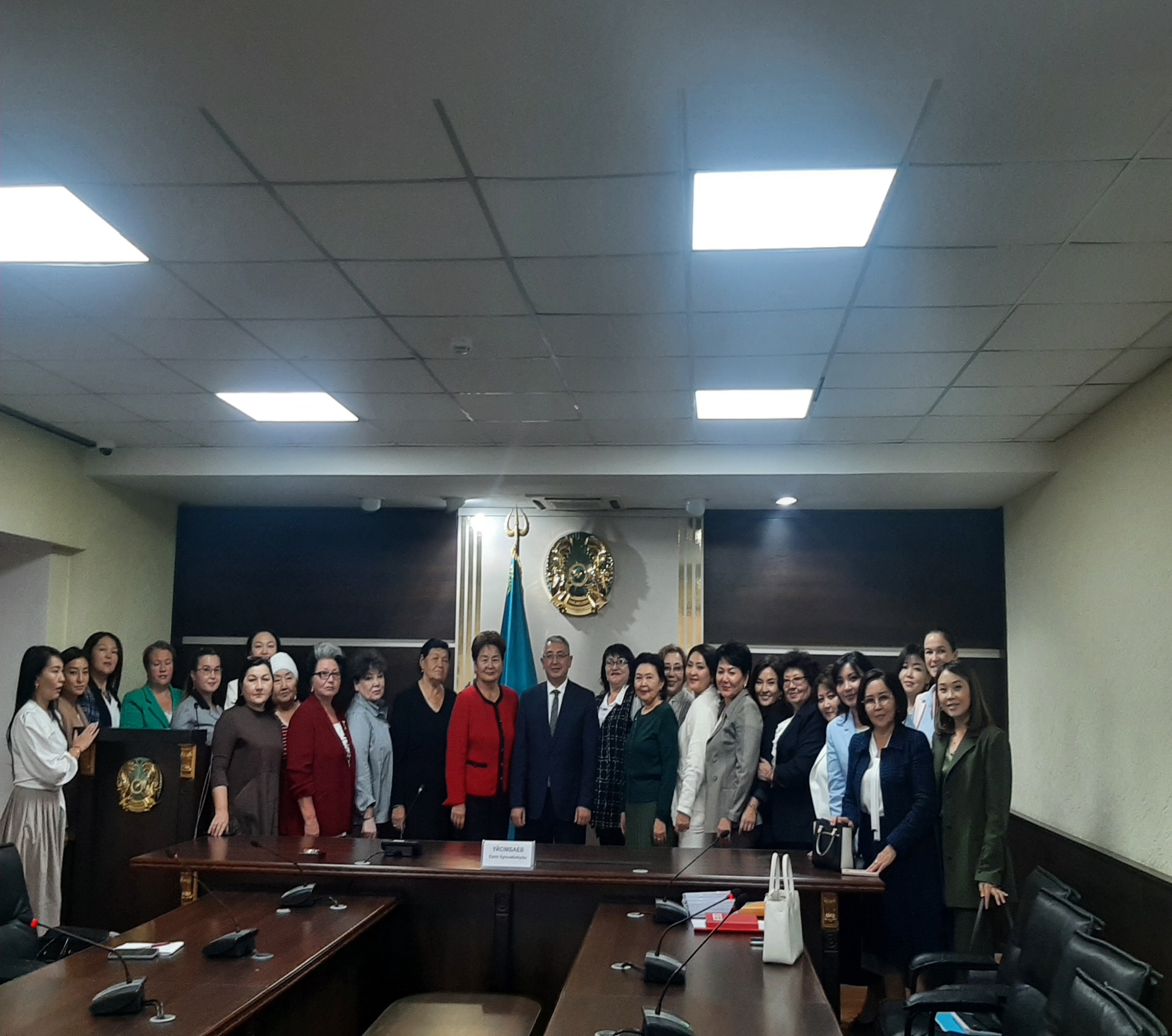 ПРЕЗЕНТАЦИЯ ОПЫТА РАБОТЫ АССОЦИАЦИИ  с участием НПО области 04.11.2022 г.
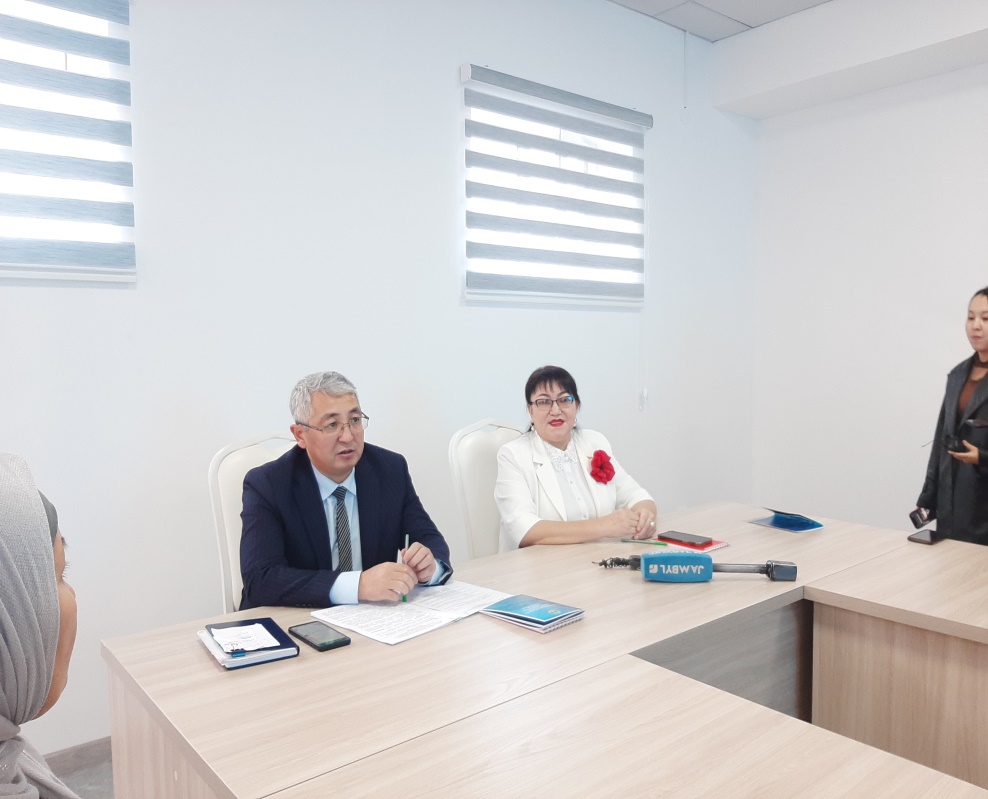 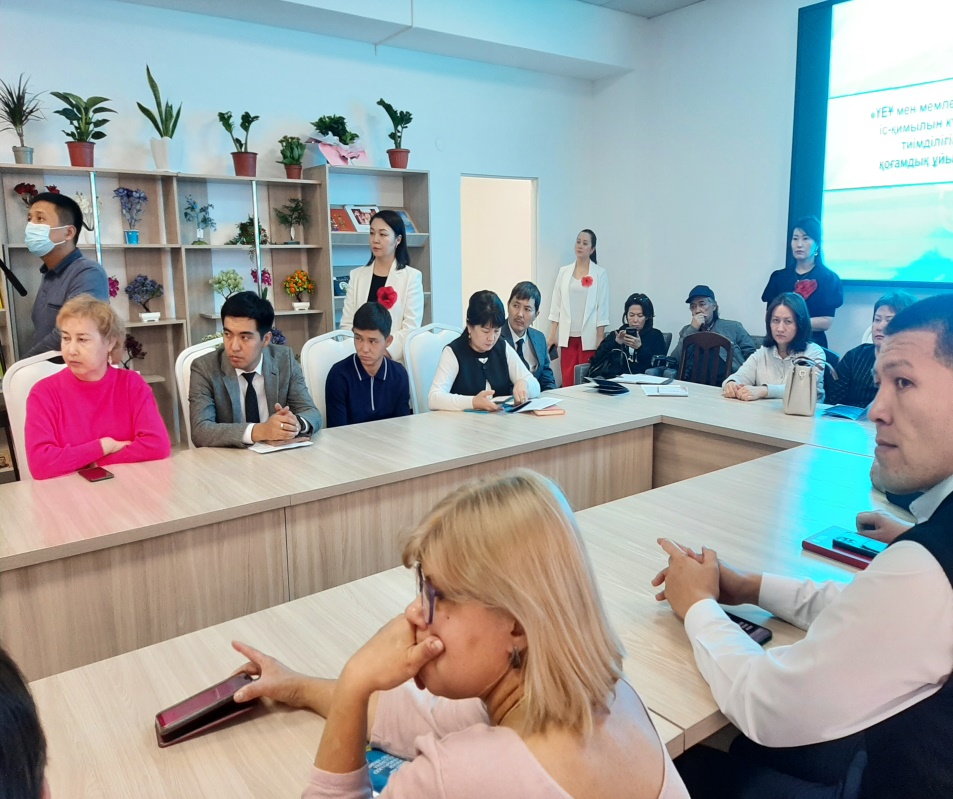 УЧАСТИЕ В ОБЛАСТНОМ ФОРУМЕ «РОЛЬ ЖЕНЩИНЫ В РАЗВИТИИ СТРАНЫ», декабрь 2022 год
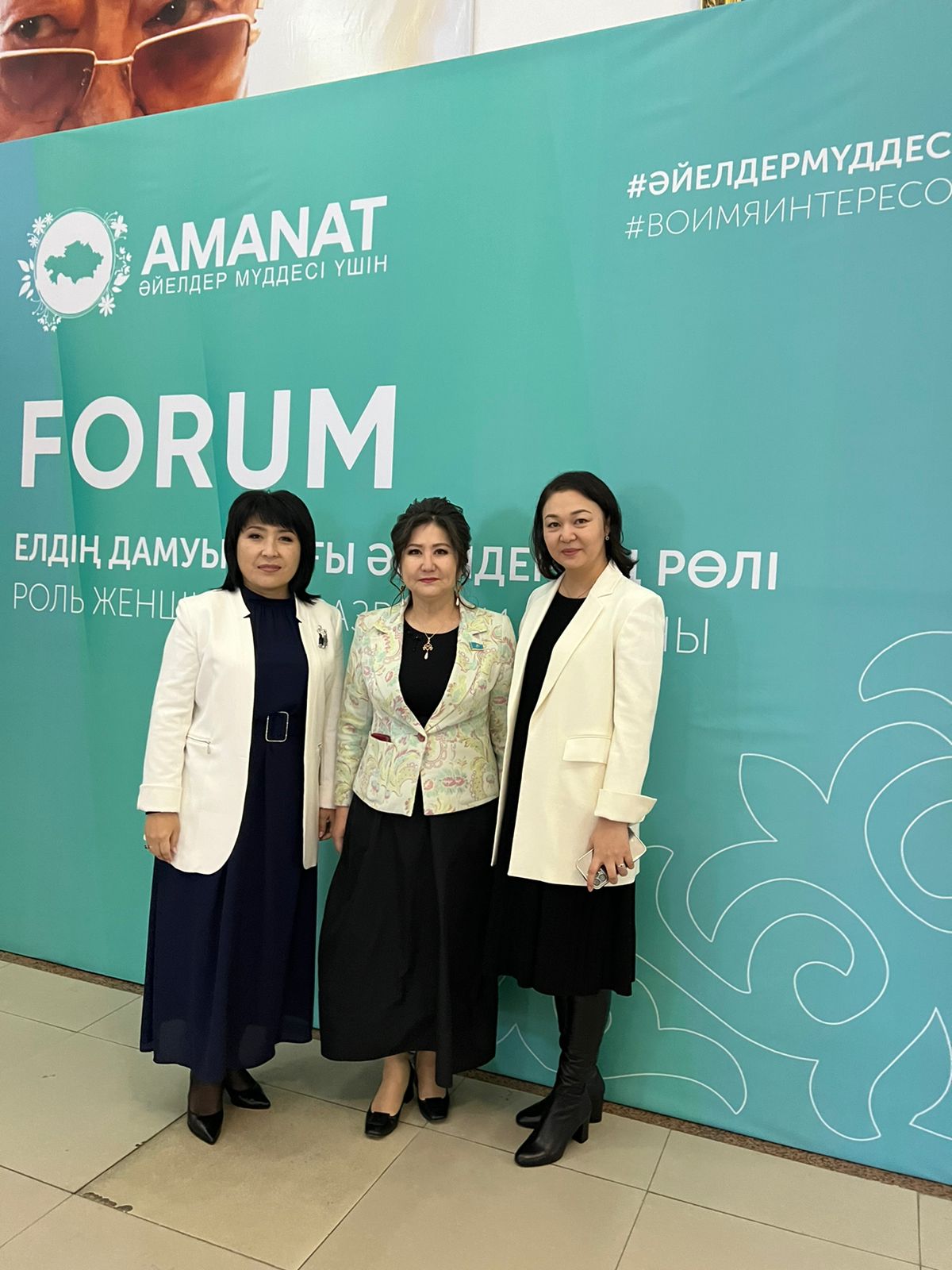 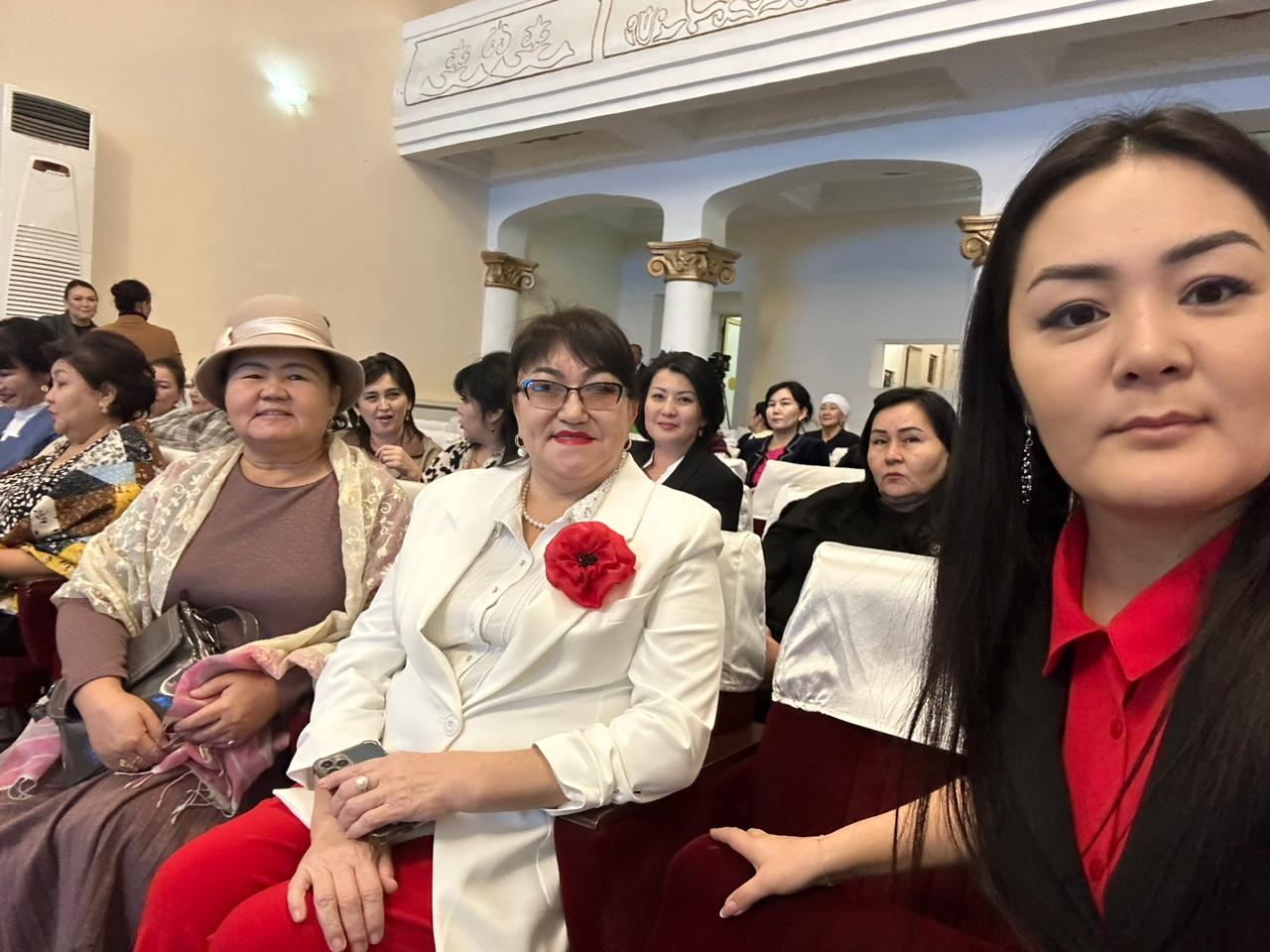 ВСТРЕЧА С ДЕПУТАТОМ МАЖИЛИСА ПАРЛАМЕНТА РК  Г. НУРУМОВОЙ 9 декабря 2022 г.
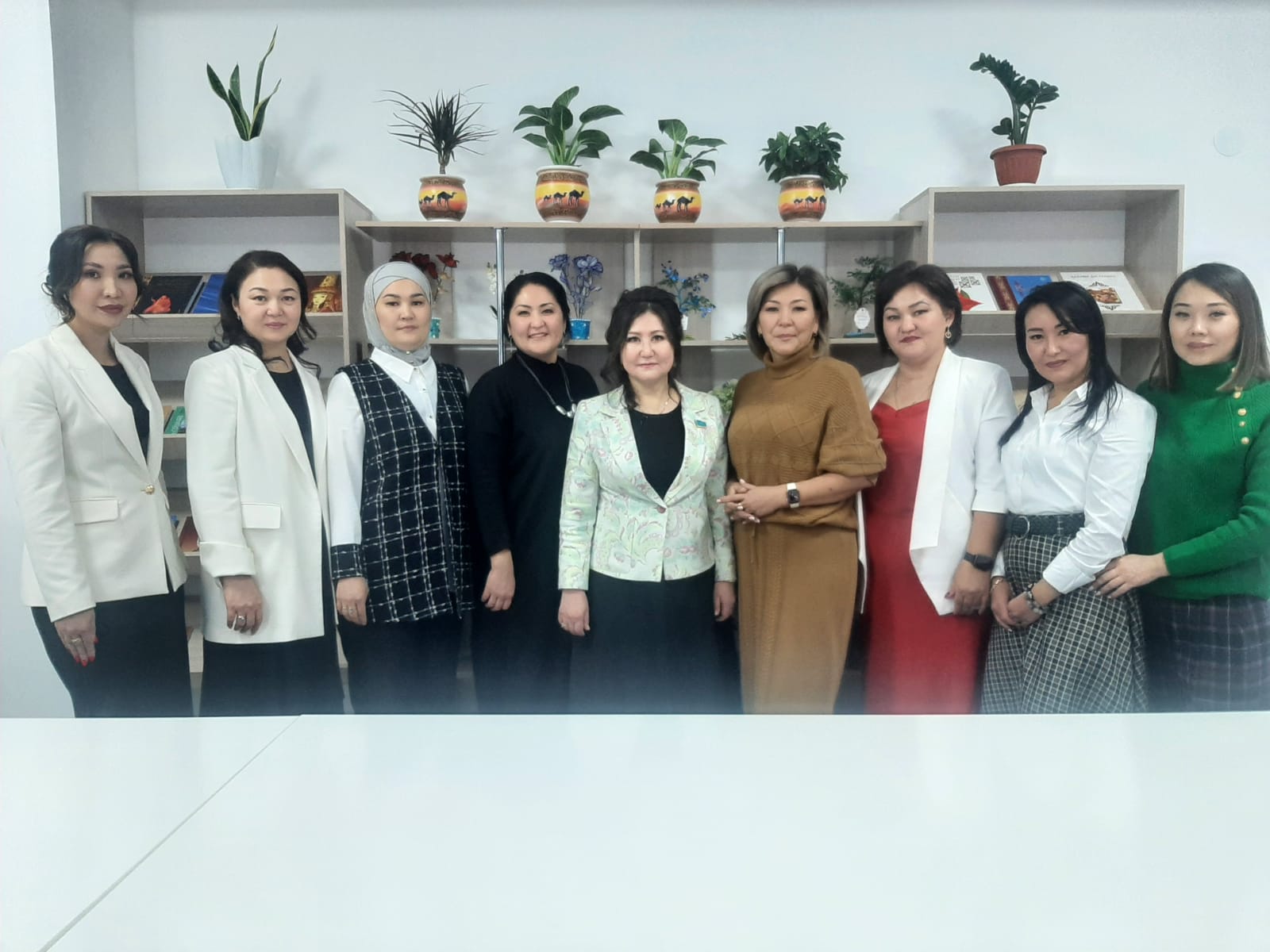 Направления деятельности АДЖ
СЕМЬЯ и СЕМЕЙНЫЕ ЦЕННОСТИ
ЖЕНЩИНА И БИЗНЕС:Программа «Менторинг»
Куратор программы:  
РУДЕНКО НАДЕЖДА
ОРГАНИЗОВАНО 8 пар
Менторы Ассоциации:
Лештаева Меруерт Коттабаевна, 
Алдабаева Майса, 
Амина Кайназарова 
Руденко Надежда,
Назгуль Садырмекова
 
Менторов – 5 
Менти - 12
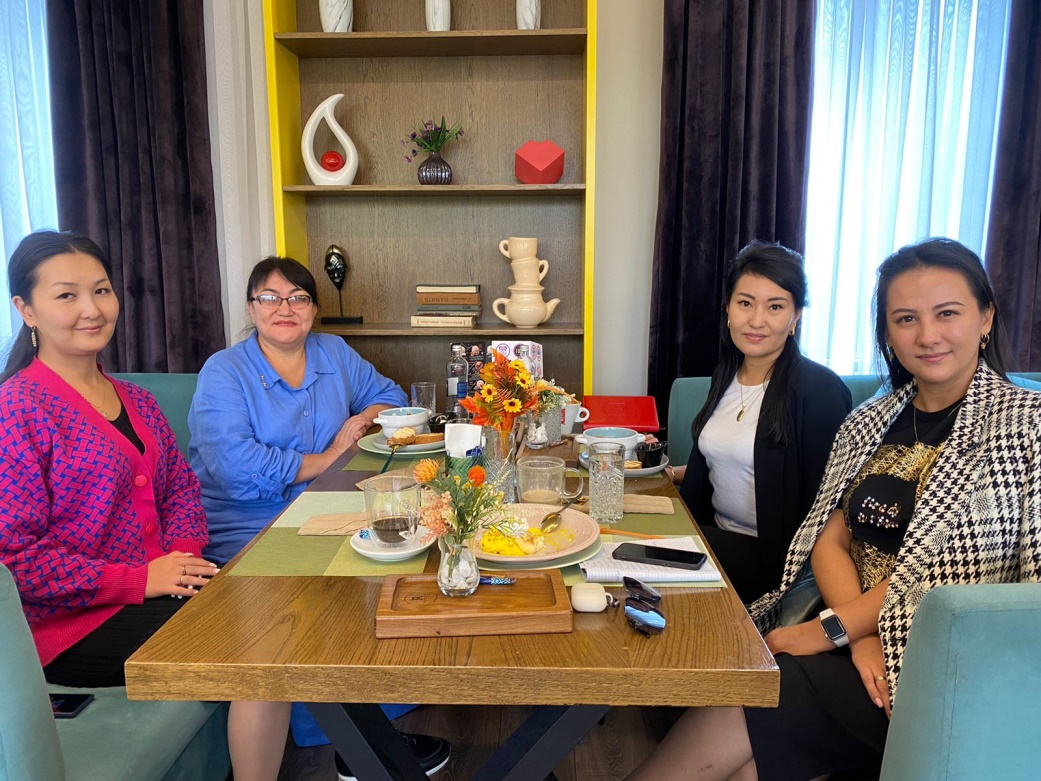 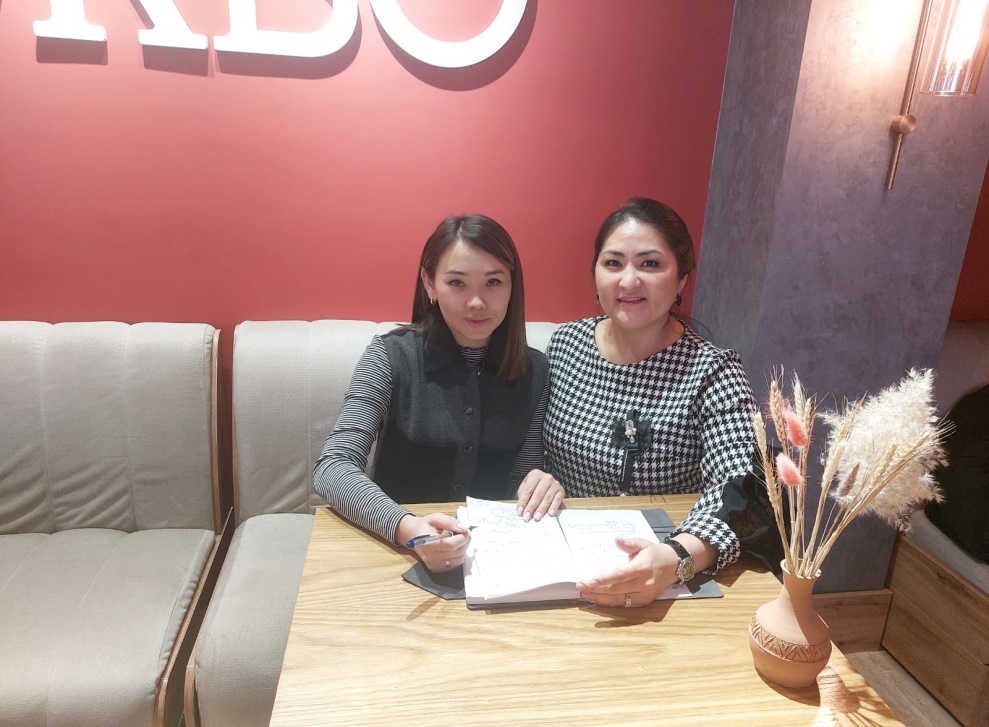 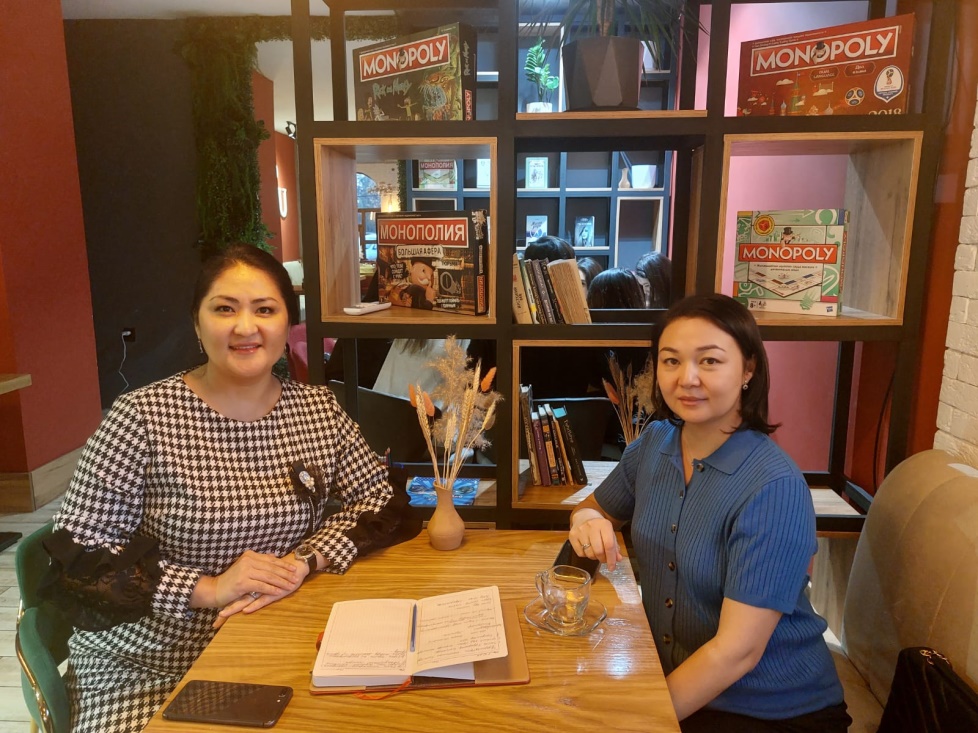 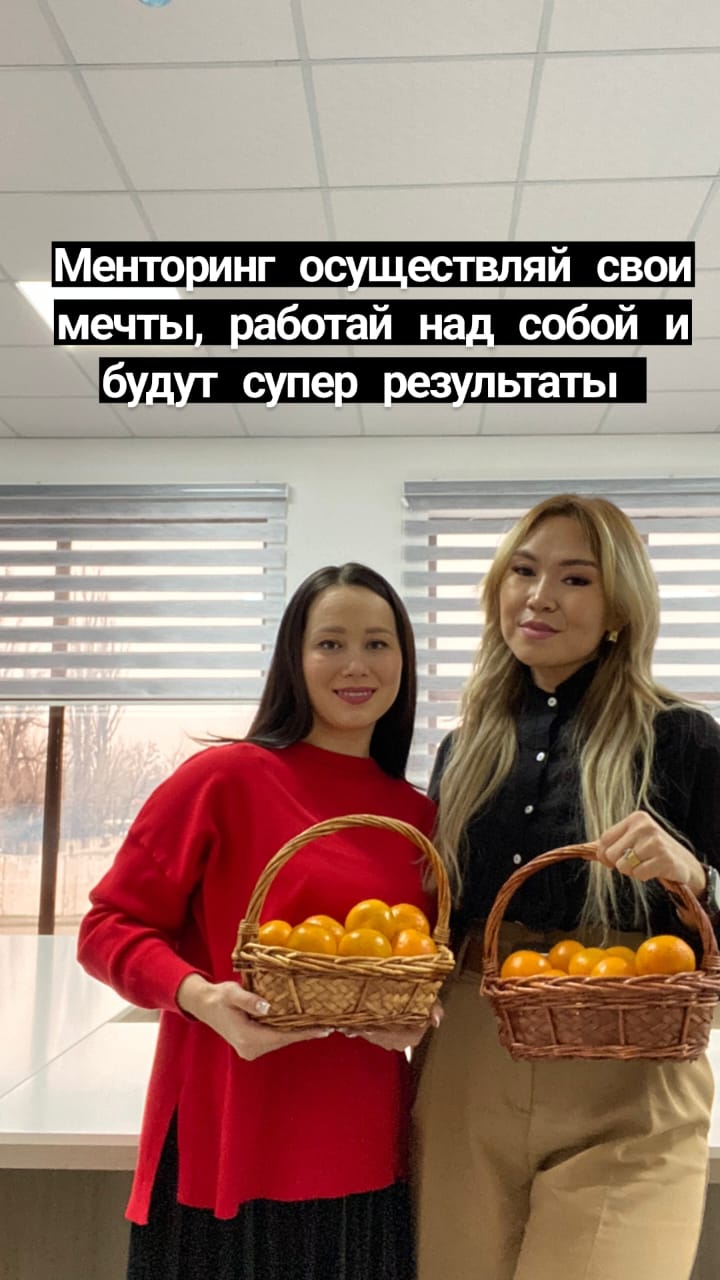 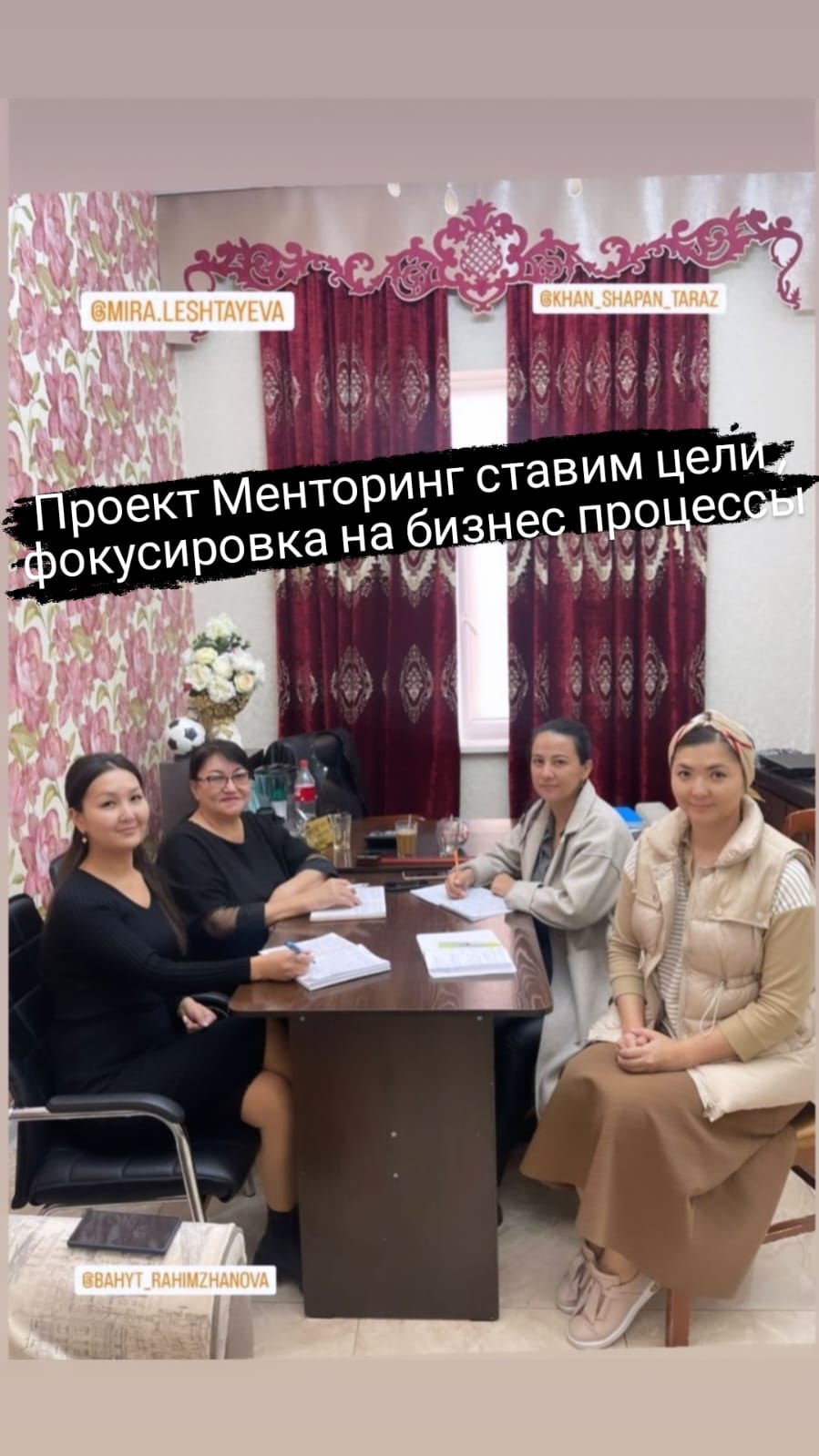 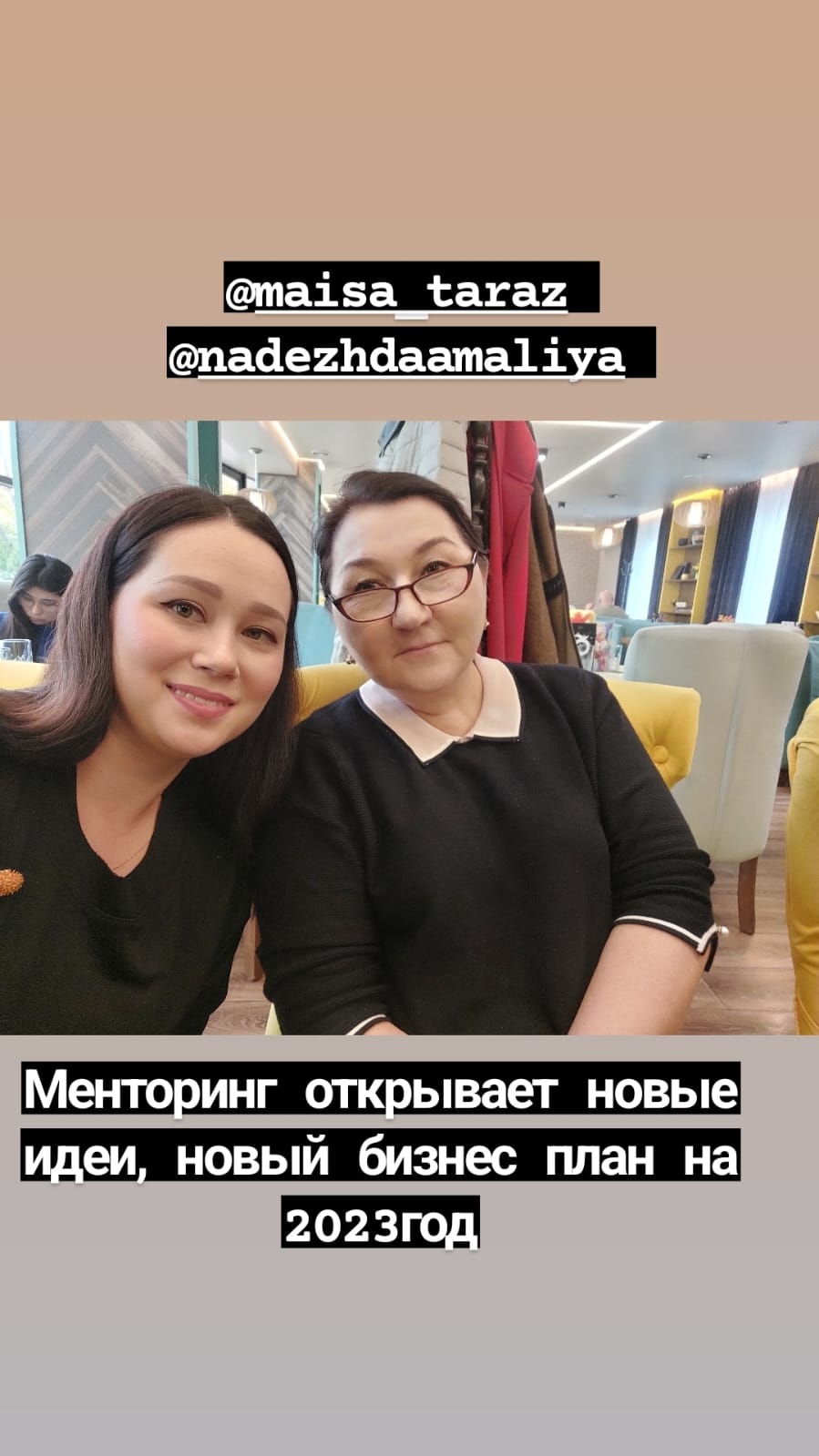 Программа «Мастермайнд»
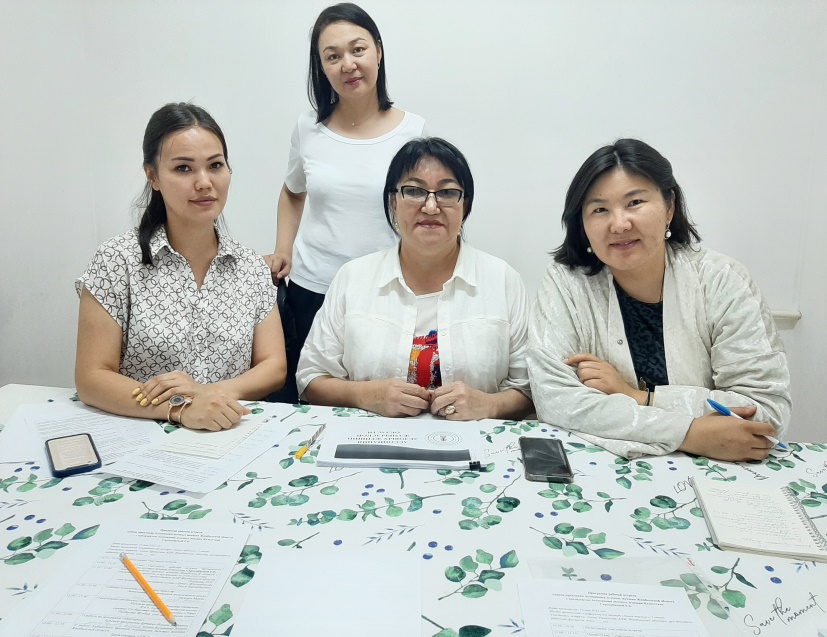 Куратор программы – РУДЕНКО НАДЕЖДА
3 группы (16 человек) Тематика цикла: «Бизнес и увеличение продаж», «Правильное питание и здоровье», «Лидерство и коммуникация»  
Результат мастермайнд: раскрытие потенциала, поддержка единомышленников, тесное взаимодействие и расширение деловых и личностных связей в бизнесе, достижение цели
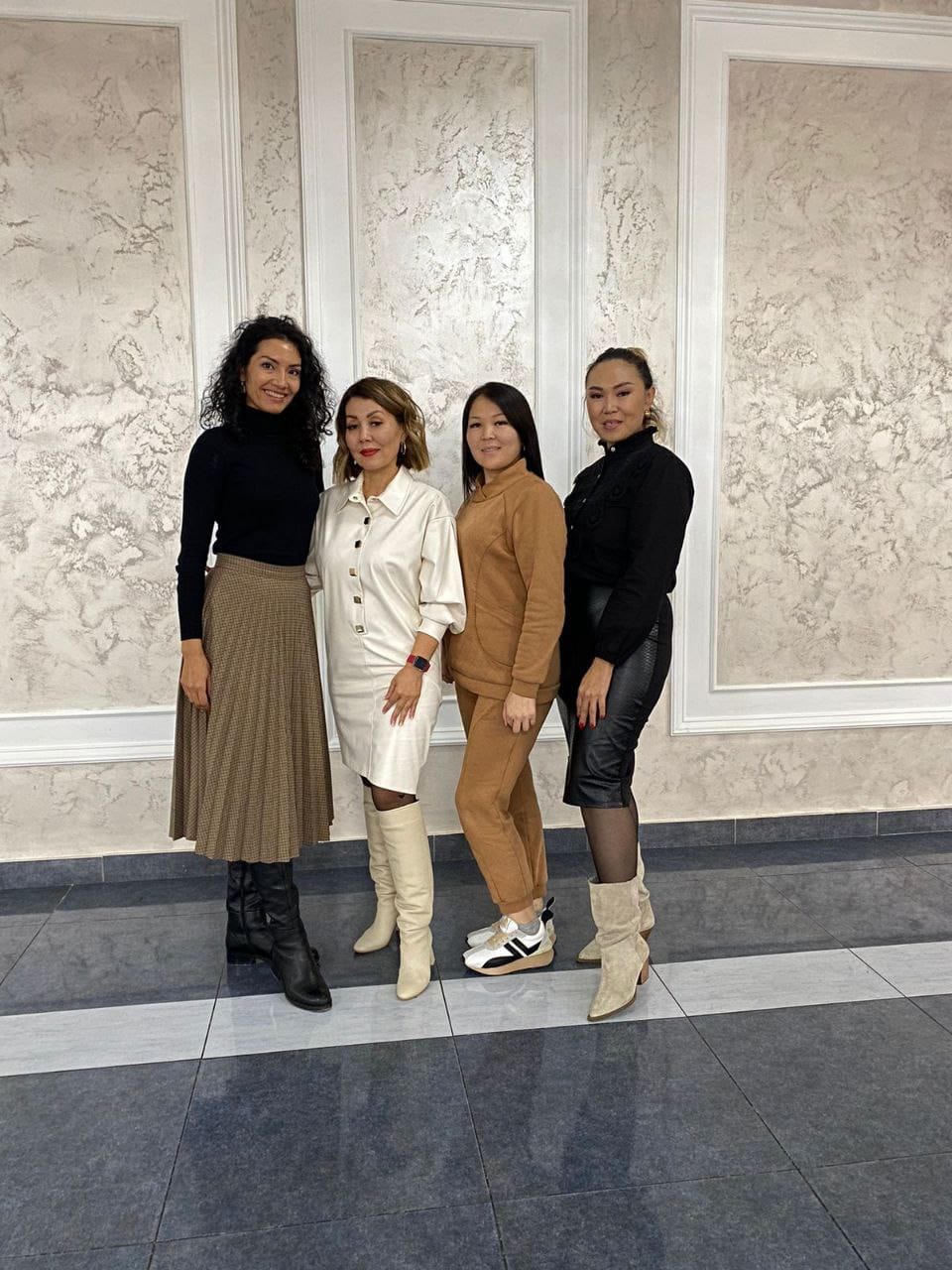 ЖЕНЩИНА И БИЗНЕС:программа «Мастермайнд»
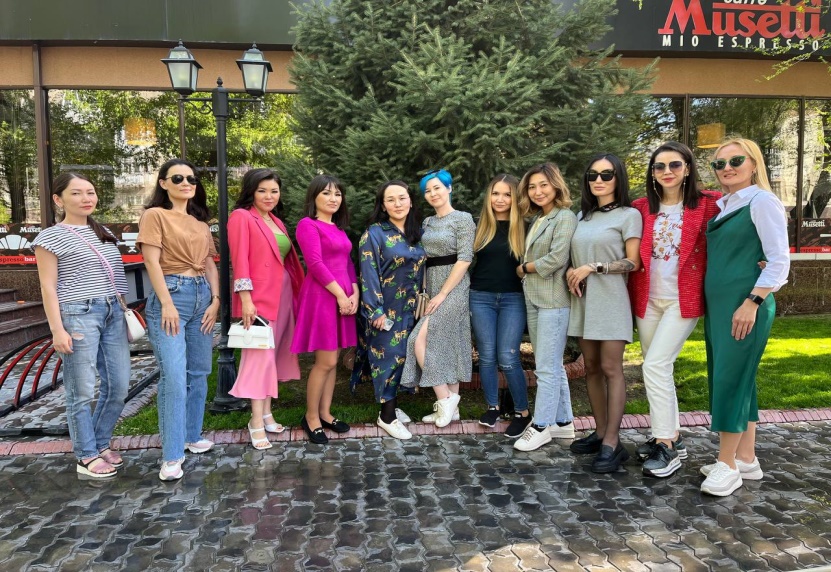 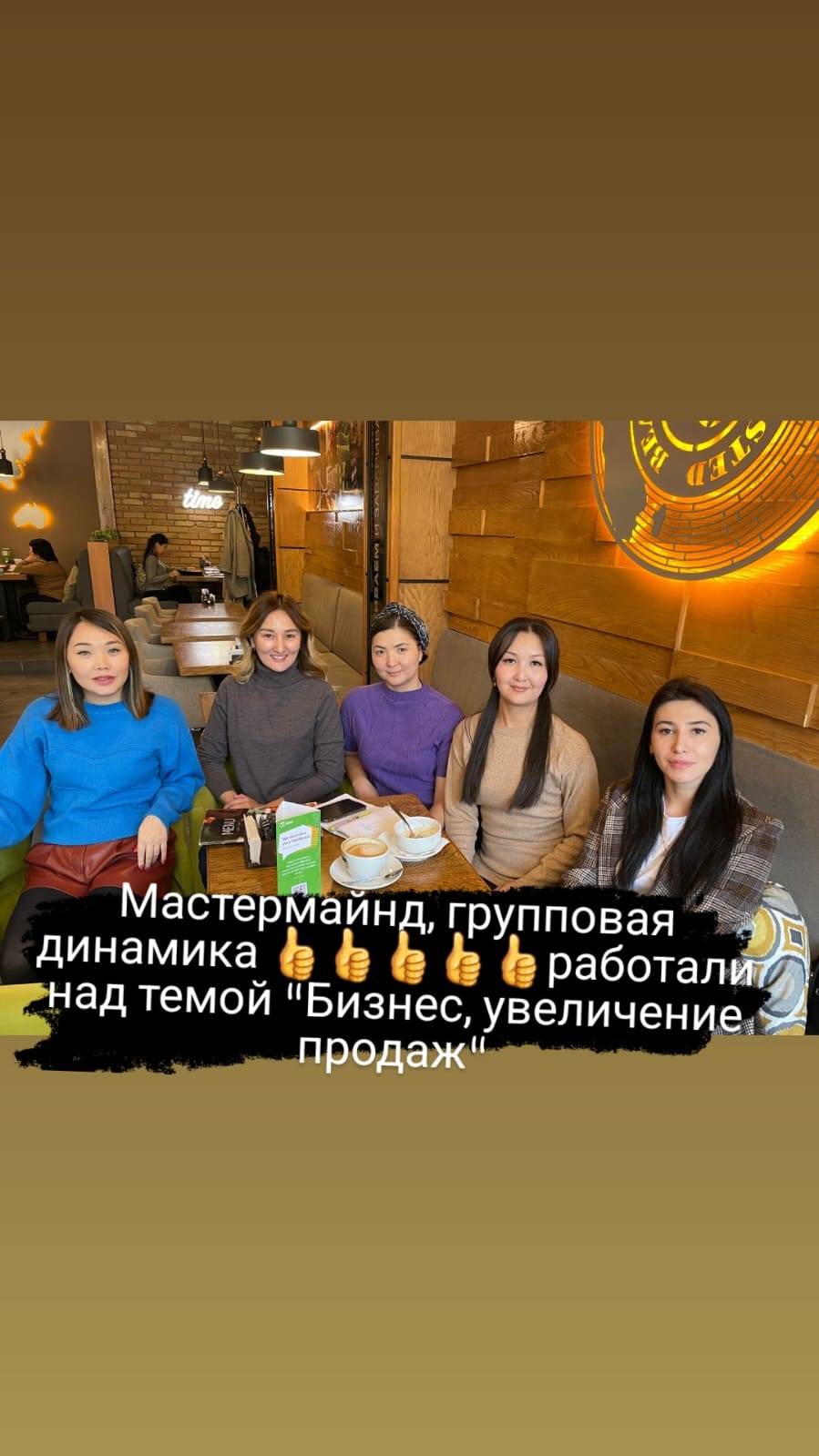 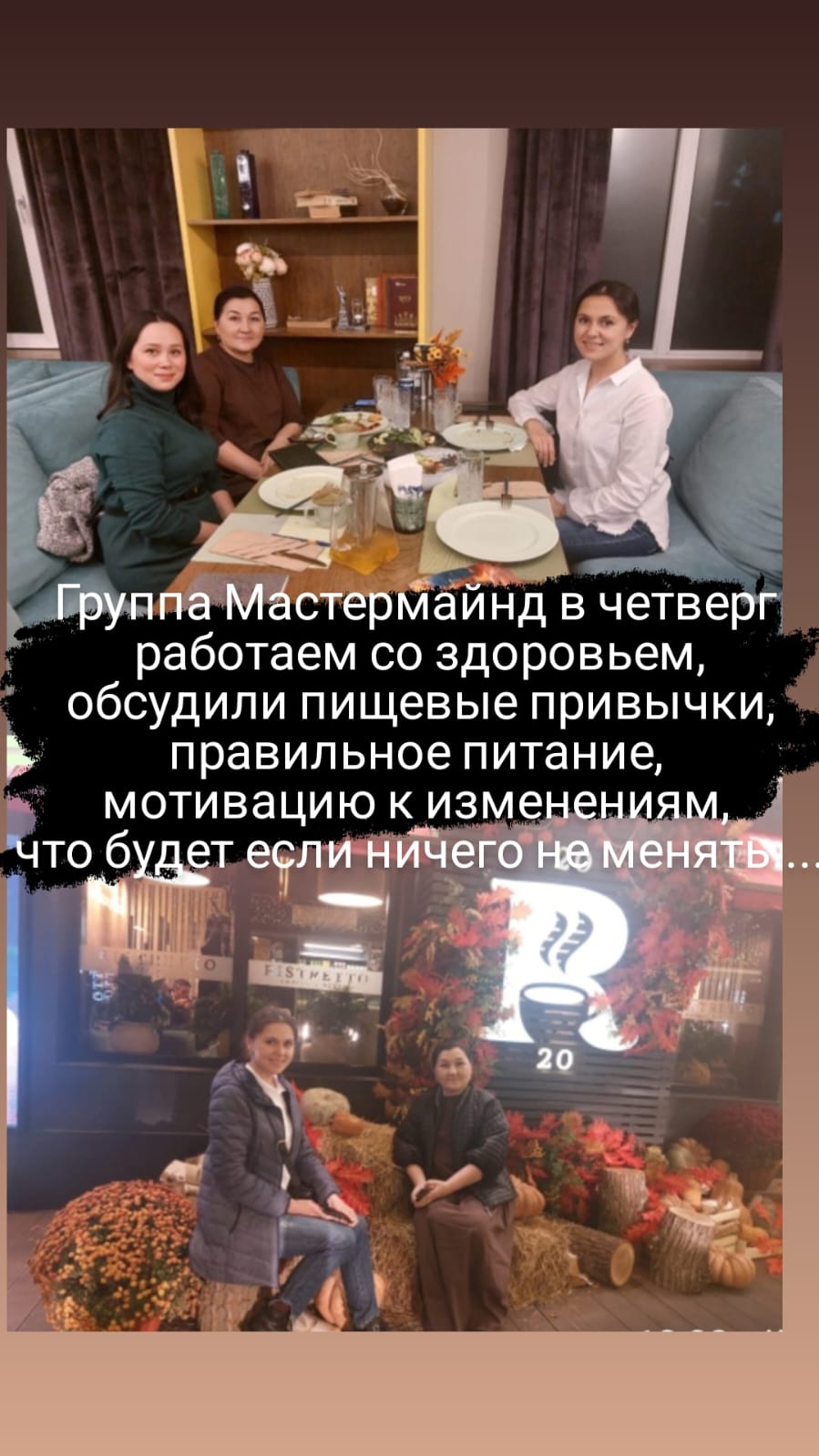 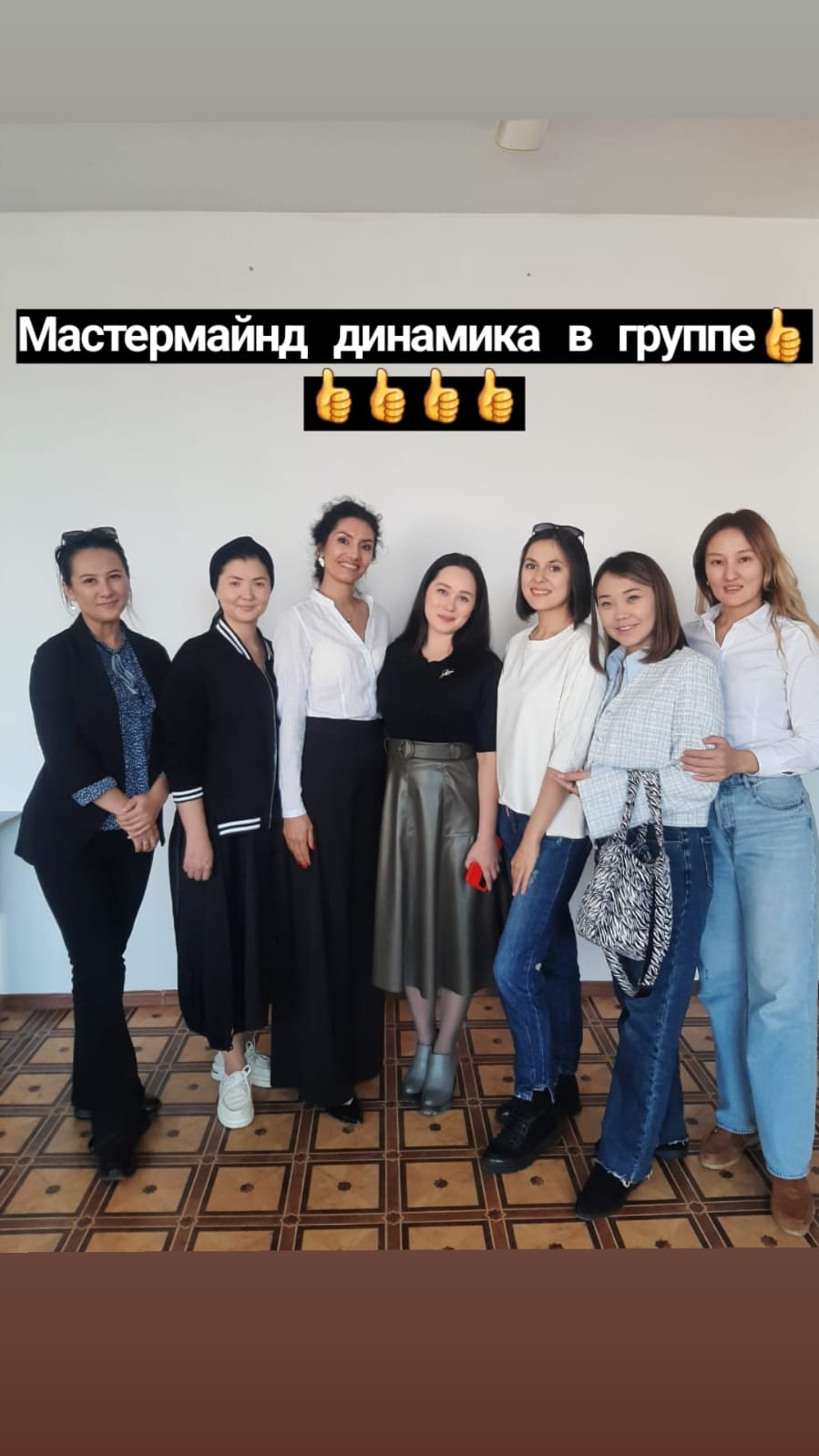 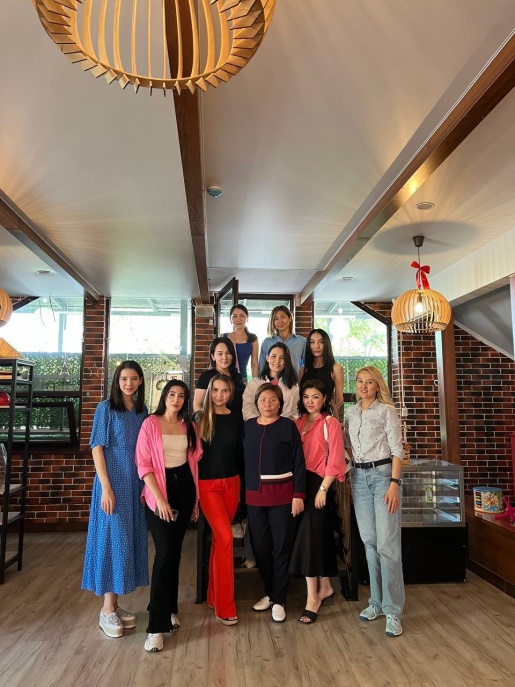 Областной женский форум «ENBEGI JANGAN ARULAR», 19.10.2022 гДИАЛОГОВЫЕ ПЛОЩАДКИ
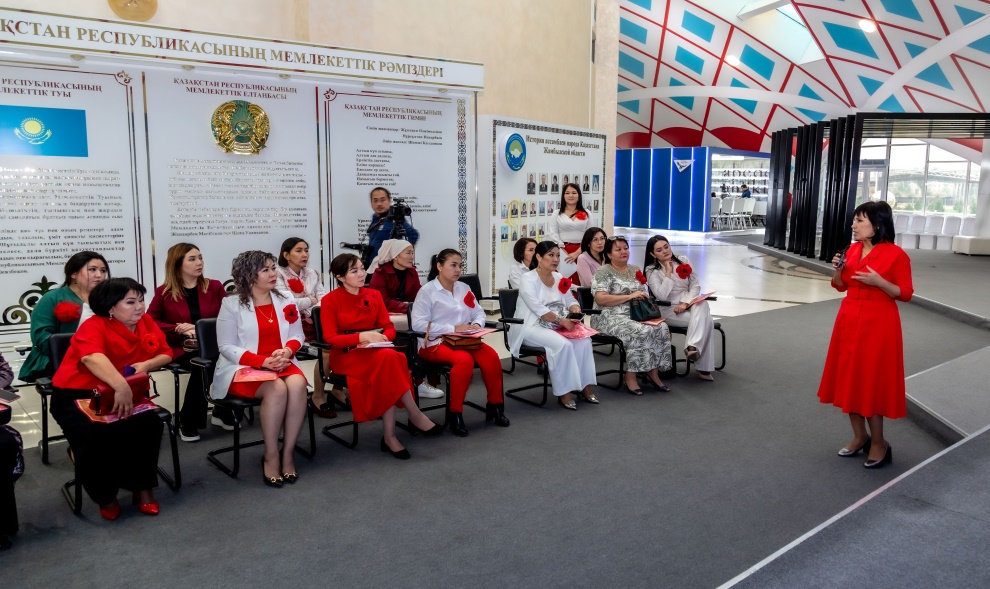 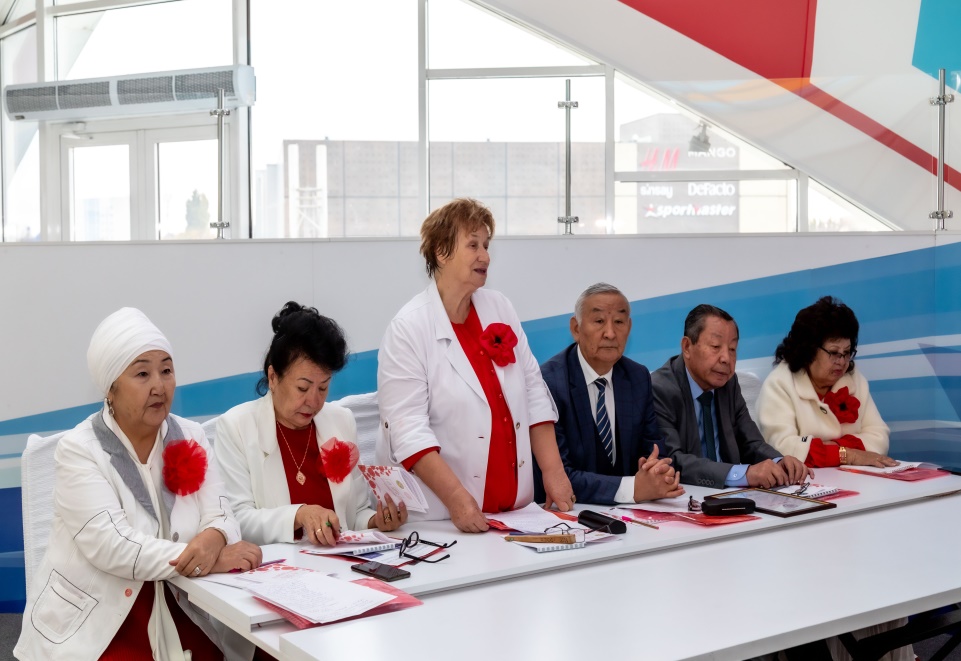 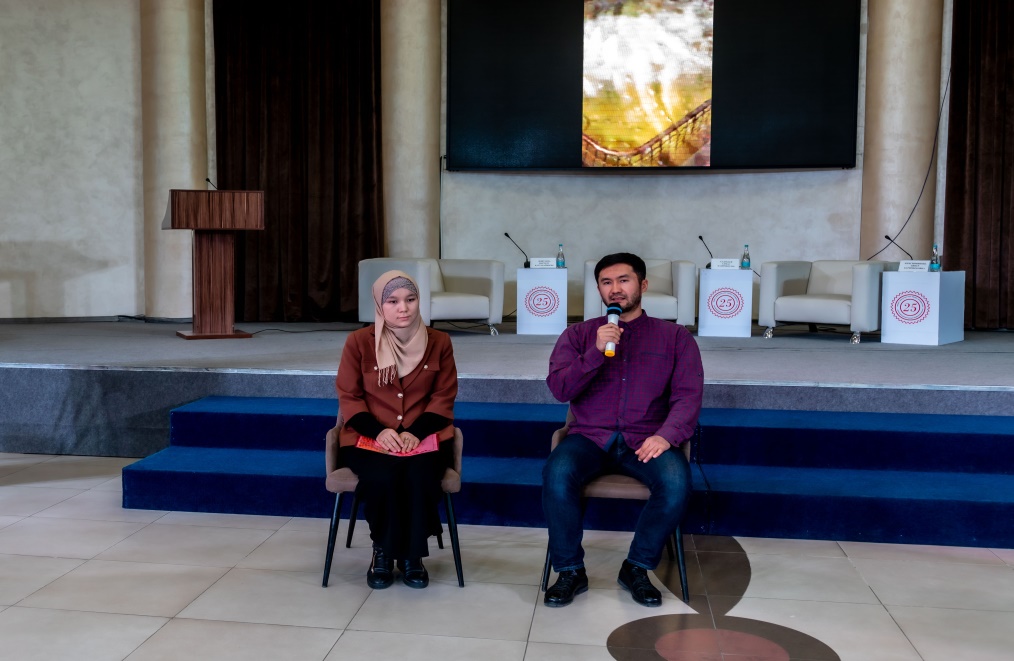 ПЛЕНАРНОЕ ЗАСЕДАНИЕ ФОРУМА
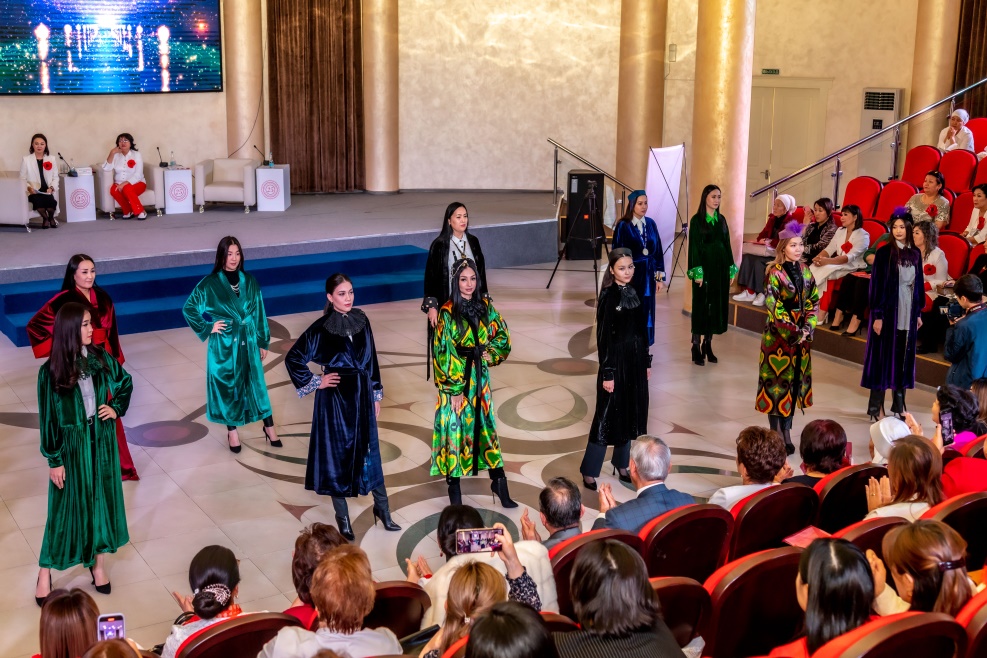 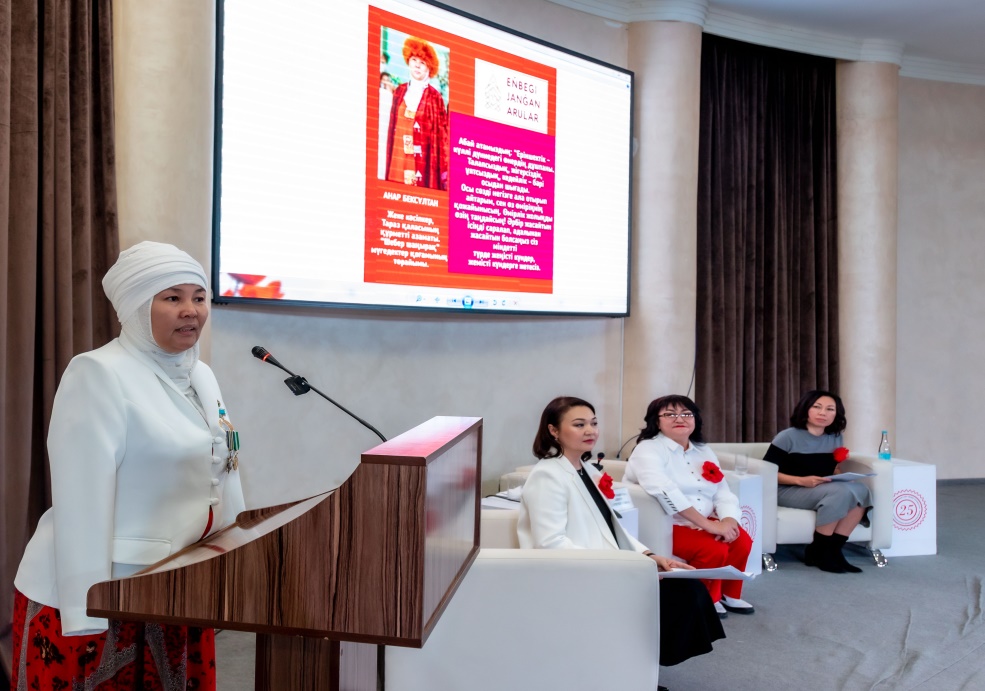 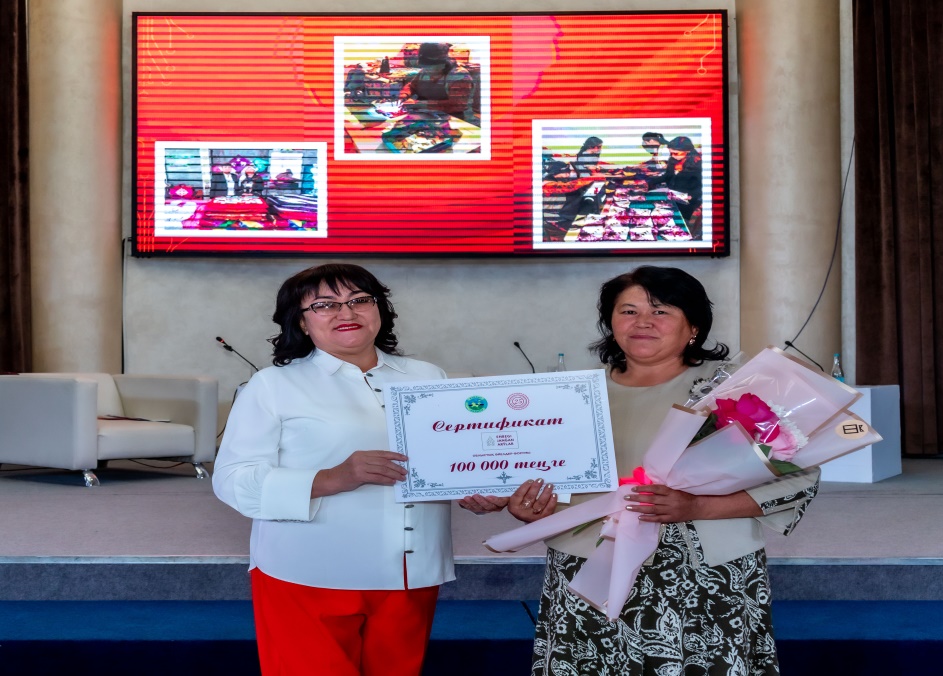 Фестиваль «Дәстүргі жол» район Т.Рыскулова
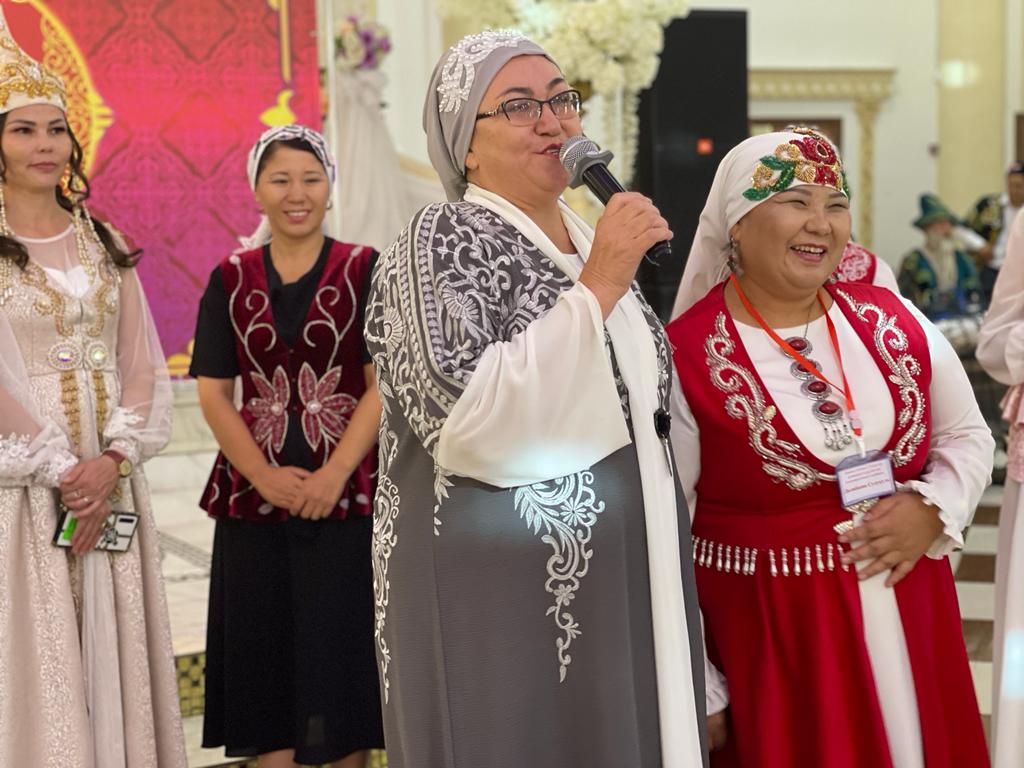 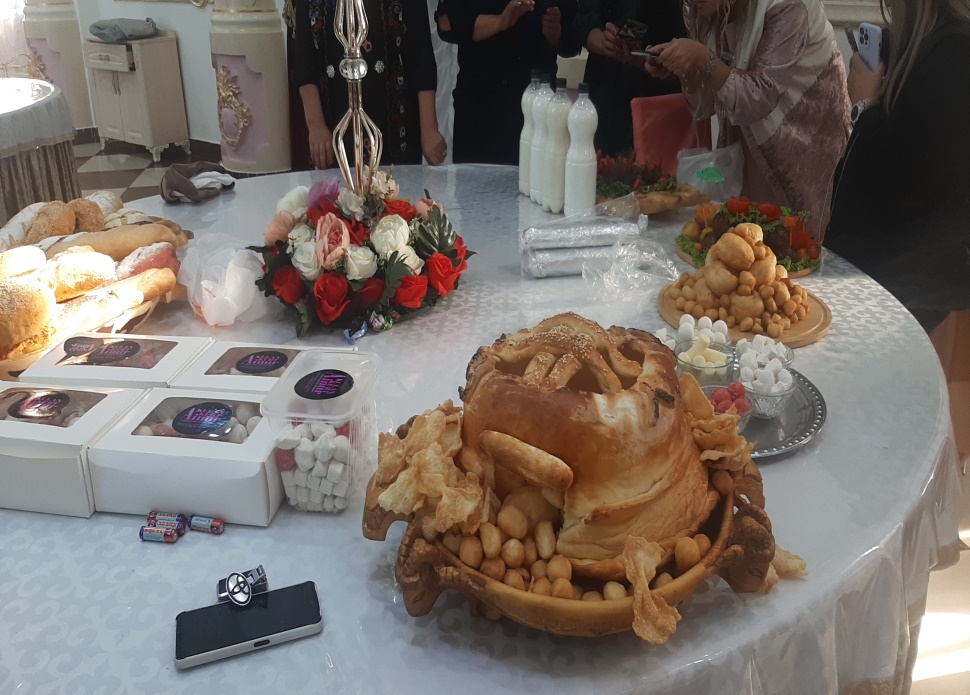 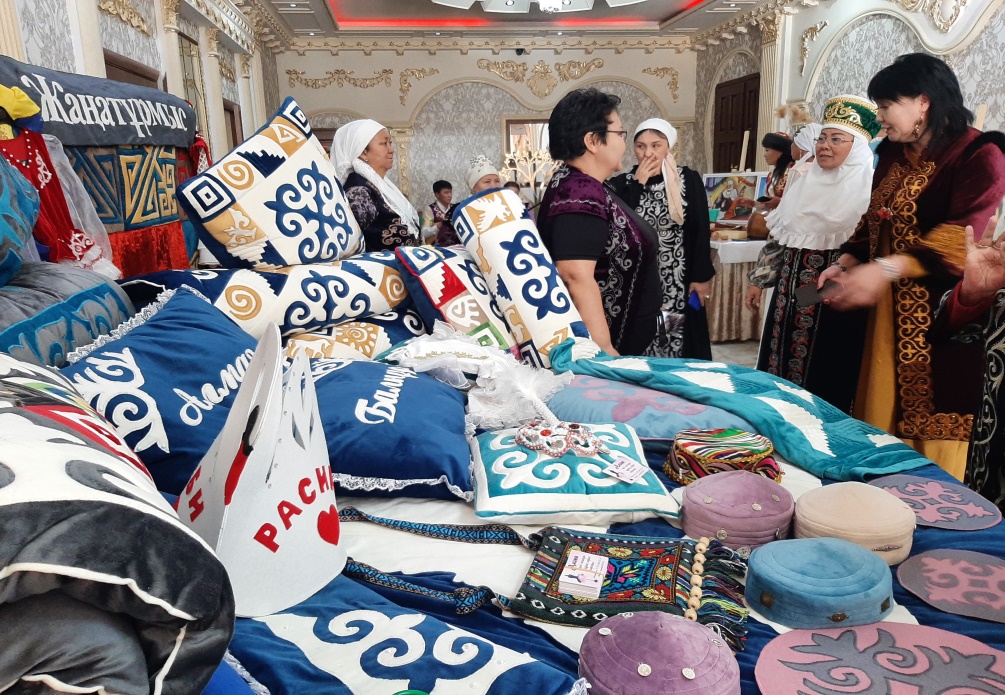 Реализация направления «ЖЕНЩИНА И ЗАНЯТОСТЬ»
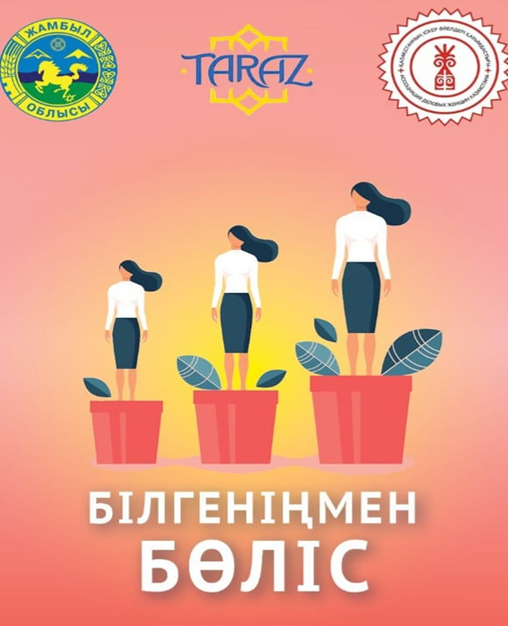 ПРОГРАММА АДЖ ЖО «БІЛГЕНІҢМЕН БӨЛІС»
2021-2023 годы

ПРОЕКТ «БОЛАШАҚҚА ҮМІТПЕН» - май- октябрь 2022 г
 ПО ИТОГАМ 2022 ГОДА 
Из 25 женщин, прошедших мастер-классы, открыли бизнес -12, трудоустроено – 6 человек
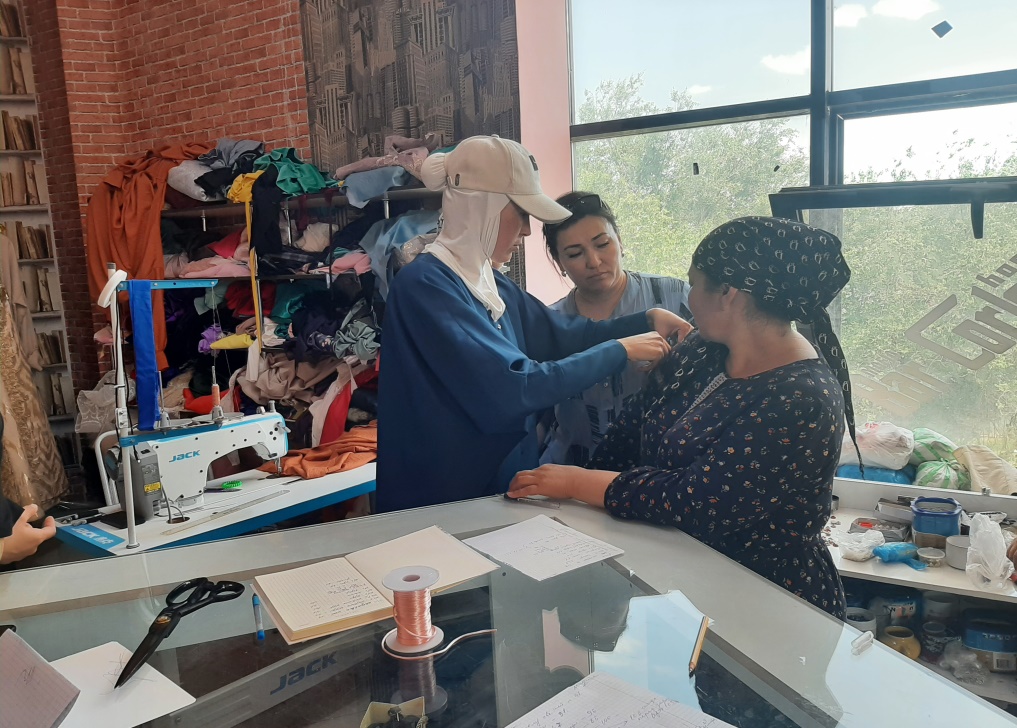 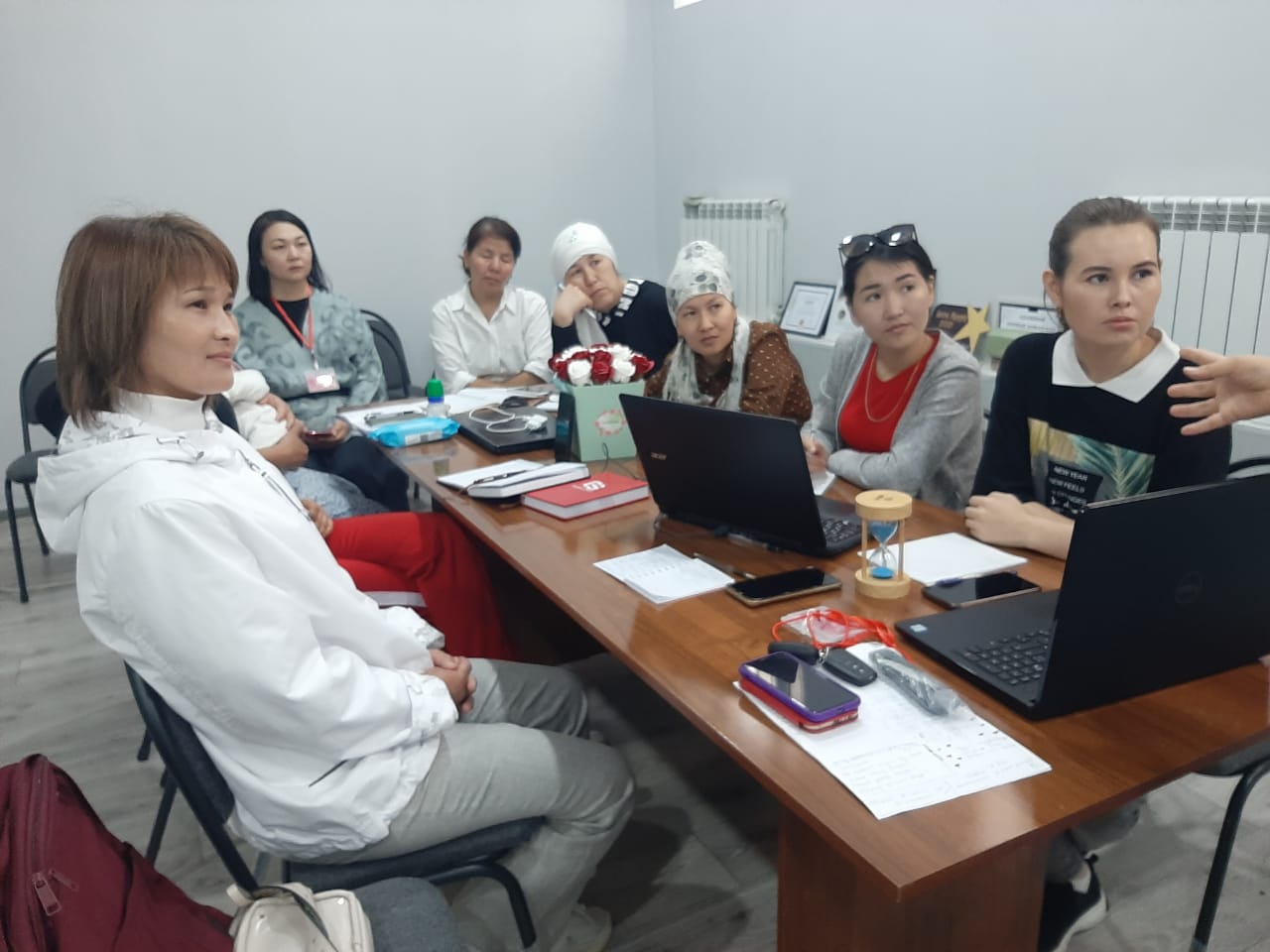 НАПРАВЛЕНИЕ «ЖЕНЩИНА И БЛАГОТВОРИТЕЛЬНОСТЬ»
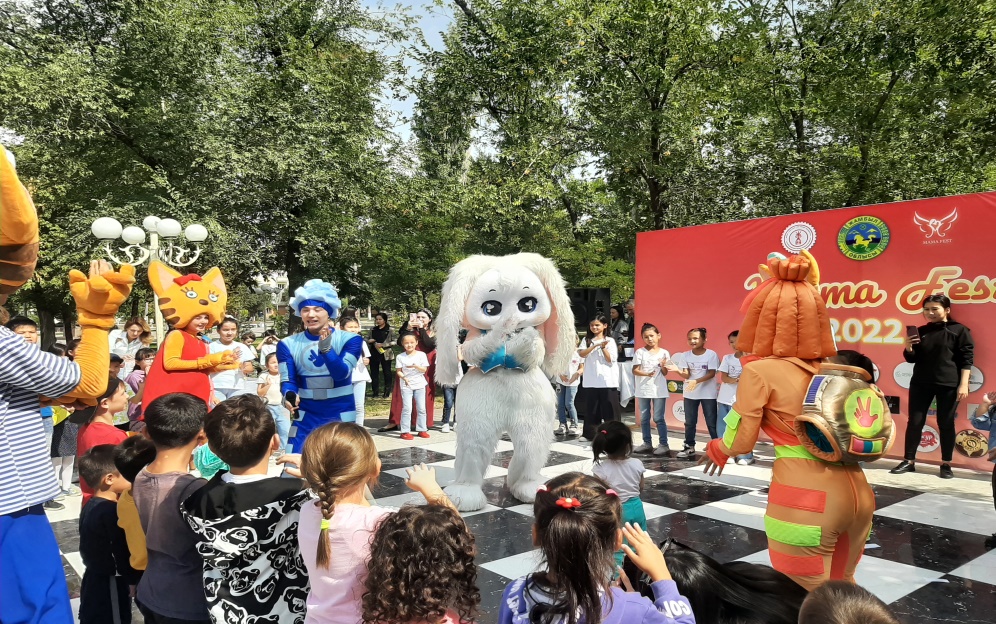 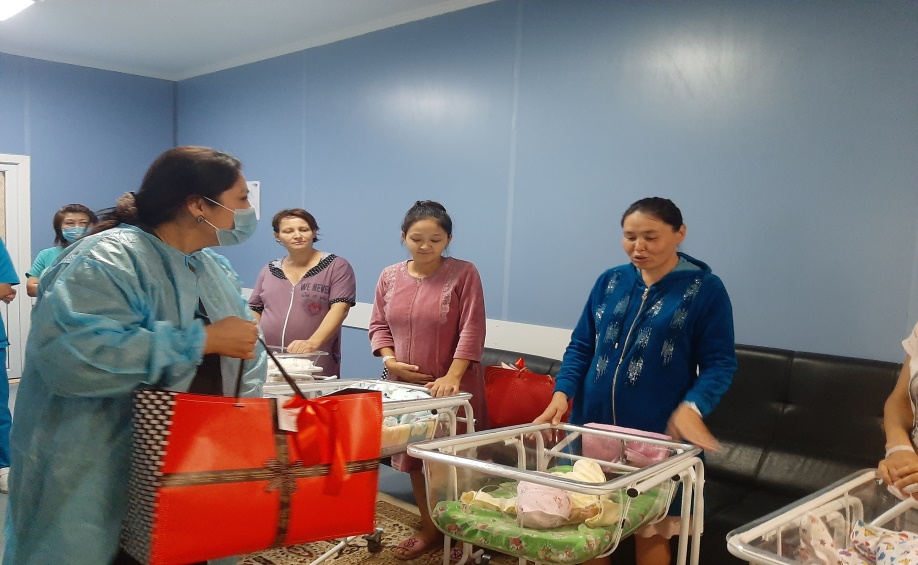 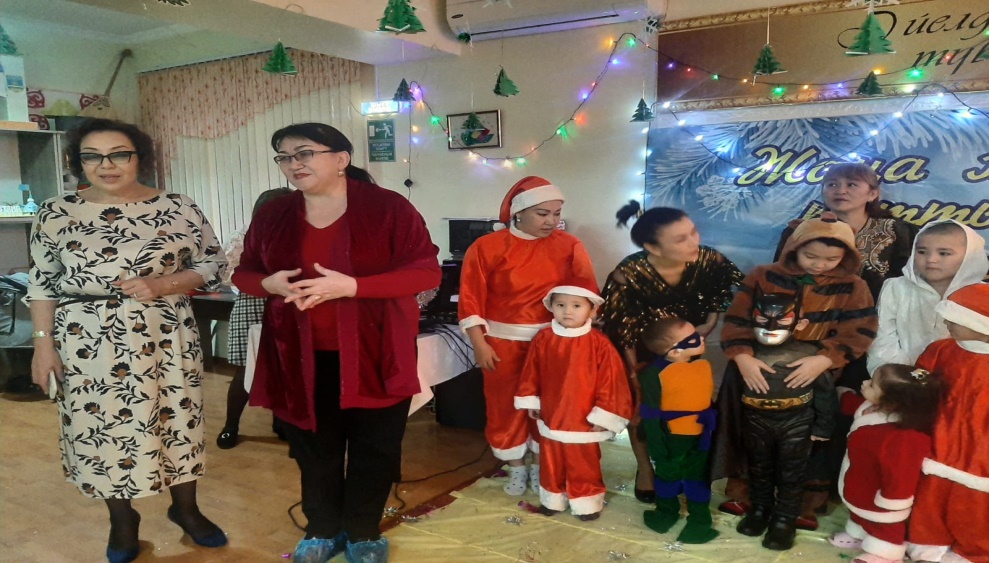 НАПРАВЛЕНИЕ «ЖЕНЩИНА И СЕМЬЯ»:«Отбасын Қолдау Мектебі Жамбыл»
ИНФОРМАЦИОННЫЙ ПРОЕКТ
Встречи с общественностью в районах области «Барлығы отбасынан басталады »   - 4;
Патронаж старшего поколения Ассоциации мам кризисного центра семейно-бытового насилия - 2
Общественные приемные, выездные консультации с участием секретаря комиссии по делам семьи и женщин, департамента полиции Жамбылской области и Ассамблеи Жамбылской области - 5  
 Семейный марафон «Ынтымағы жарасқан отбасы»
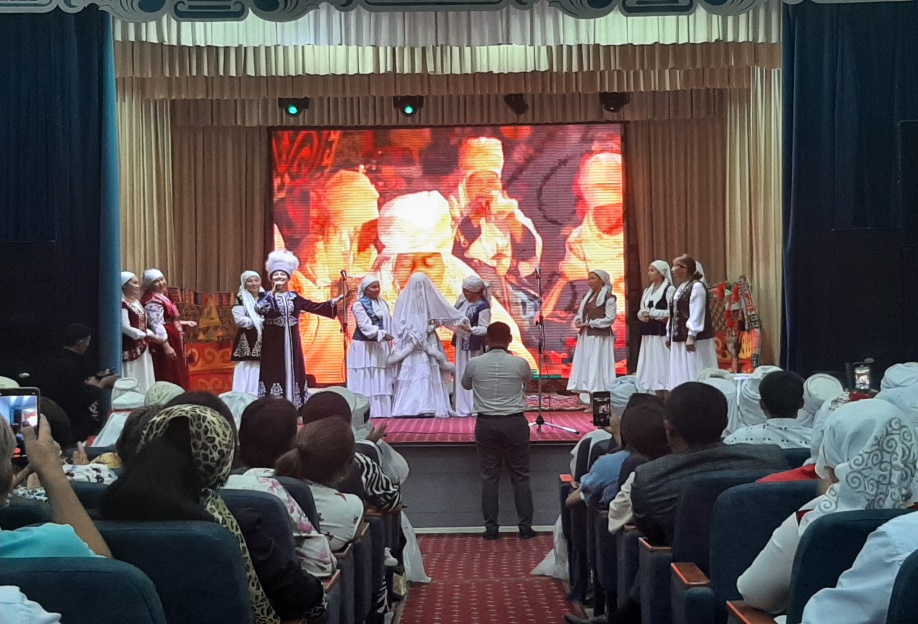 Информационный проект «Отбасын Қолдау Мектебі Жамбыл»
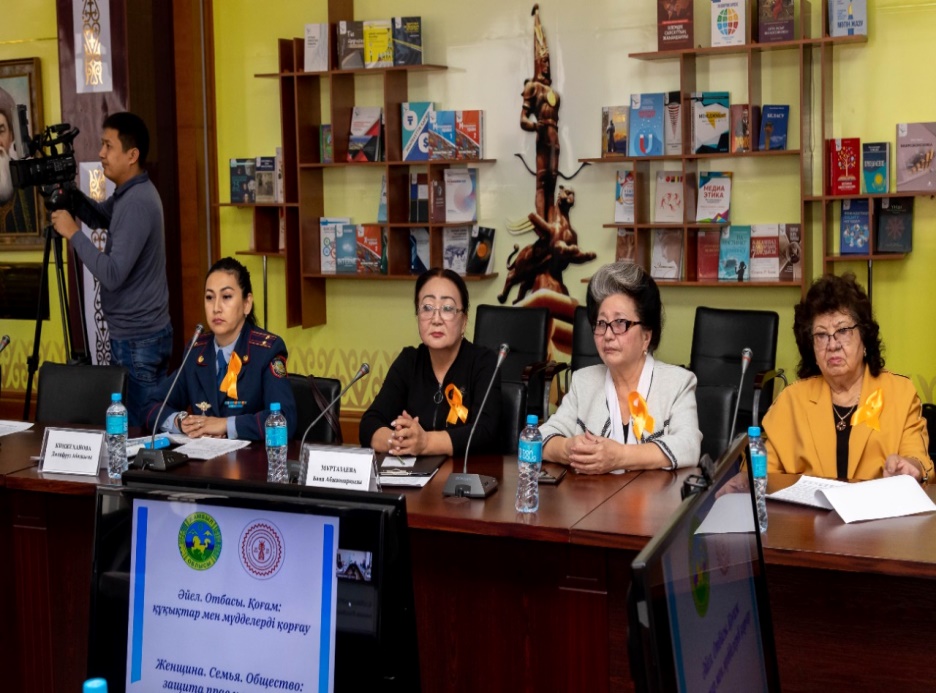 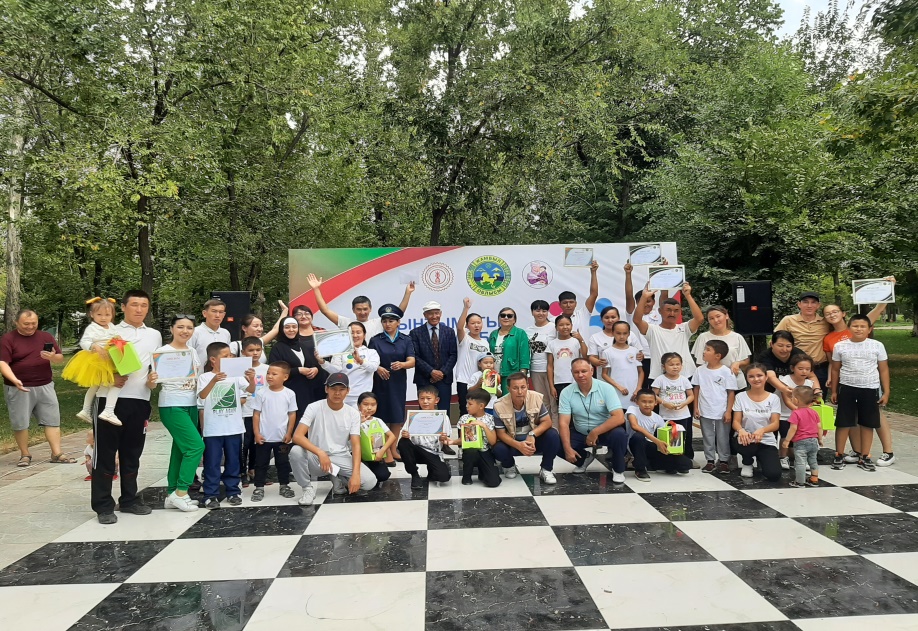 ЮБИЛЕЙ АДЖ  ЖАМБЫЛСКОЙ ОБЛАСТИ – НАМ 25!!!
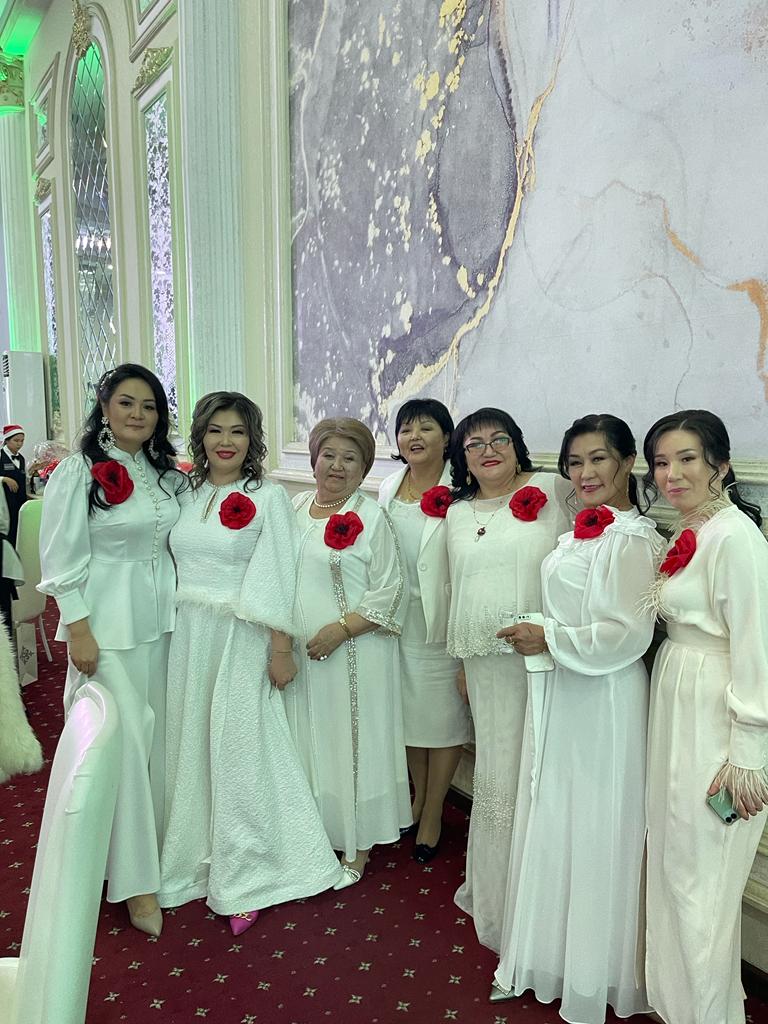 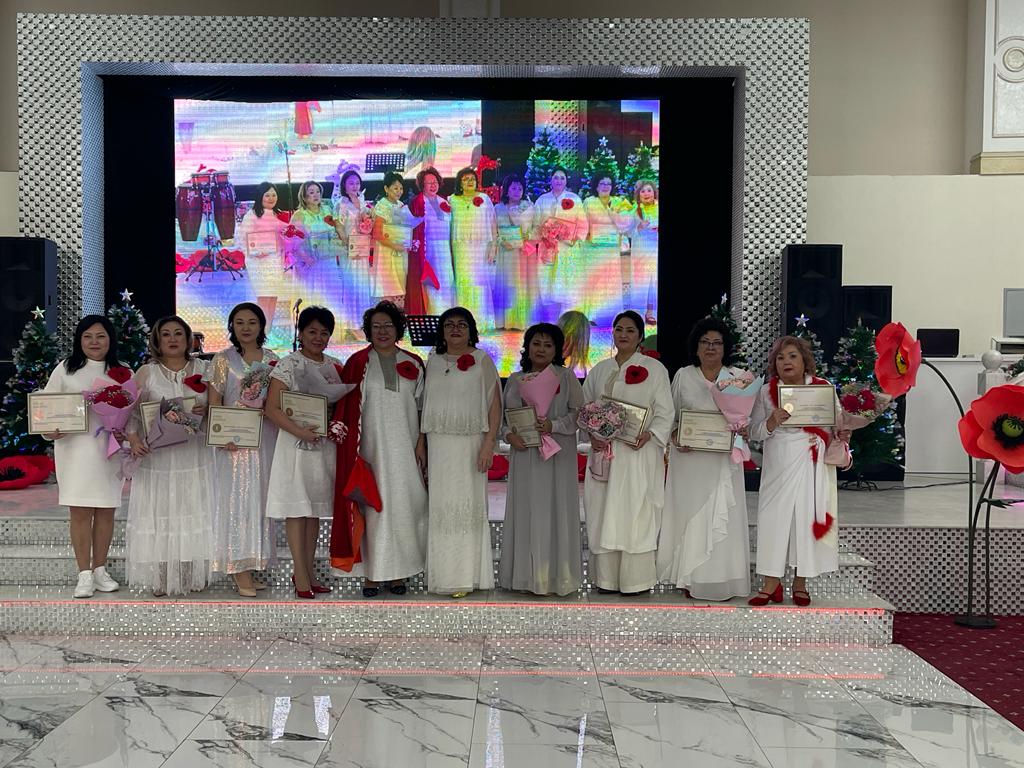 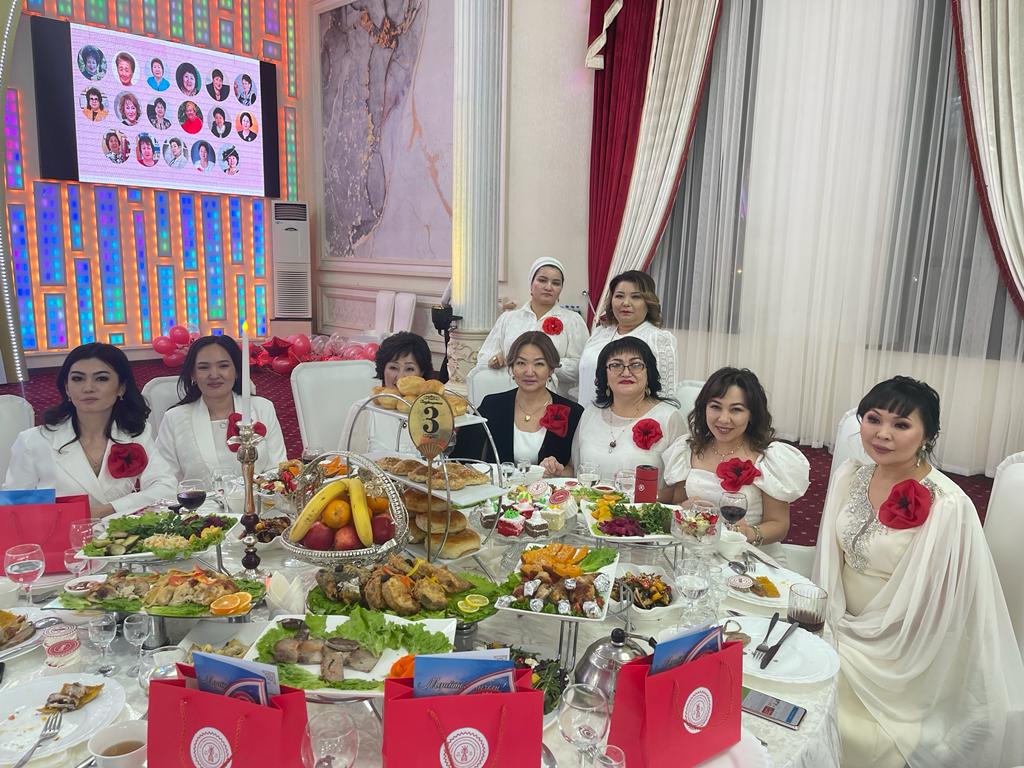